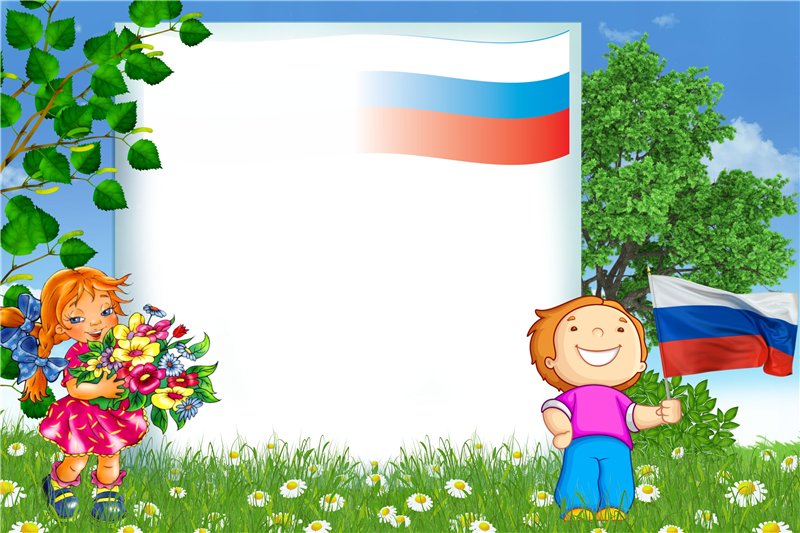 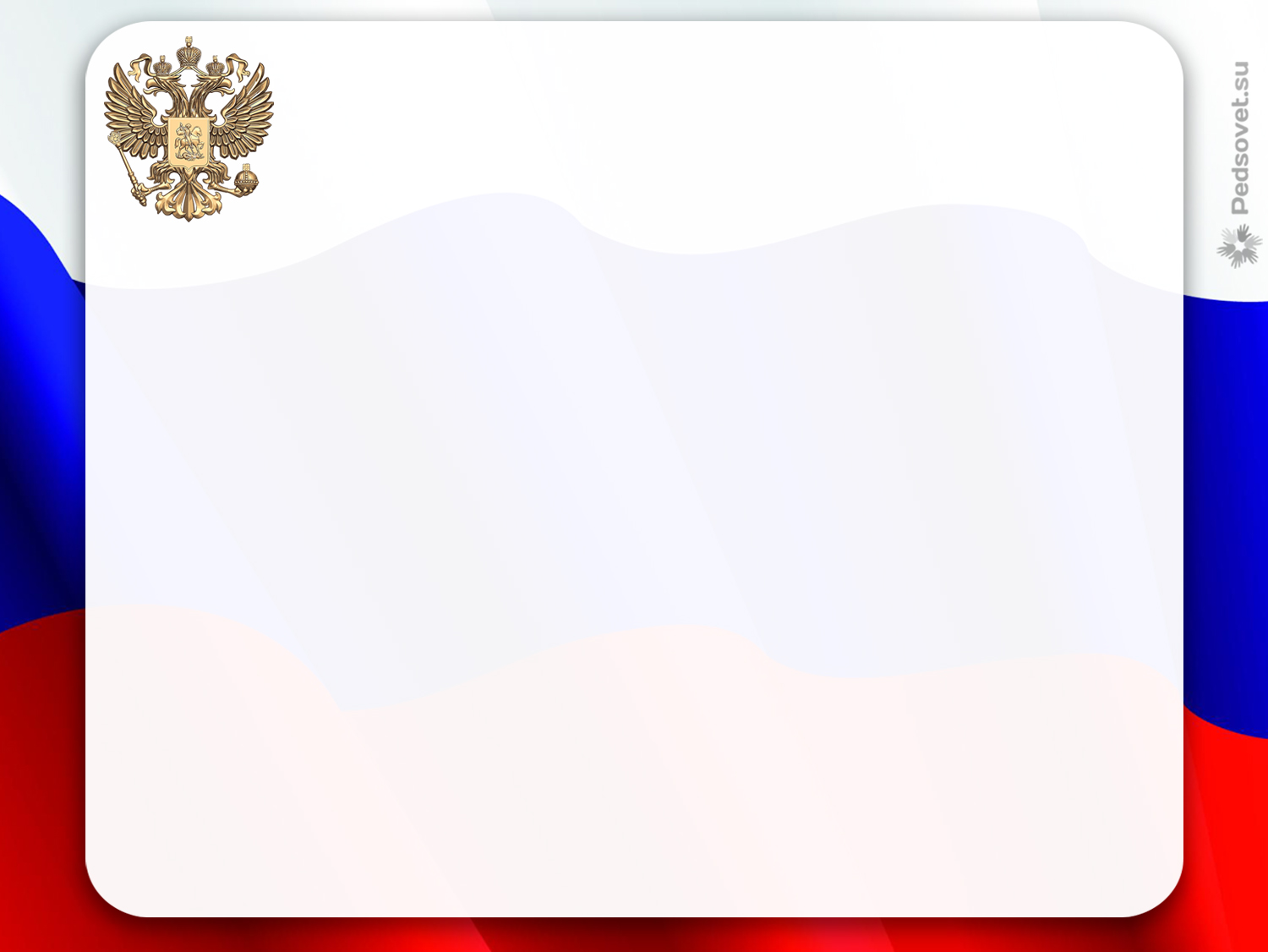 Заголовок слайда
«Нравственно-патриотическое воспитание дошкольников посредством традиционных праздников и мероприятий в ДОУ»
Текст слайда
Выполнила: воспитатель 
                    МБДОУ ЦРР «Д/с №2»
Демкова Наталья Дмитриевна
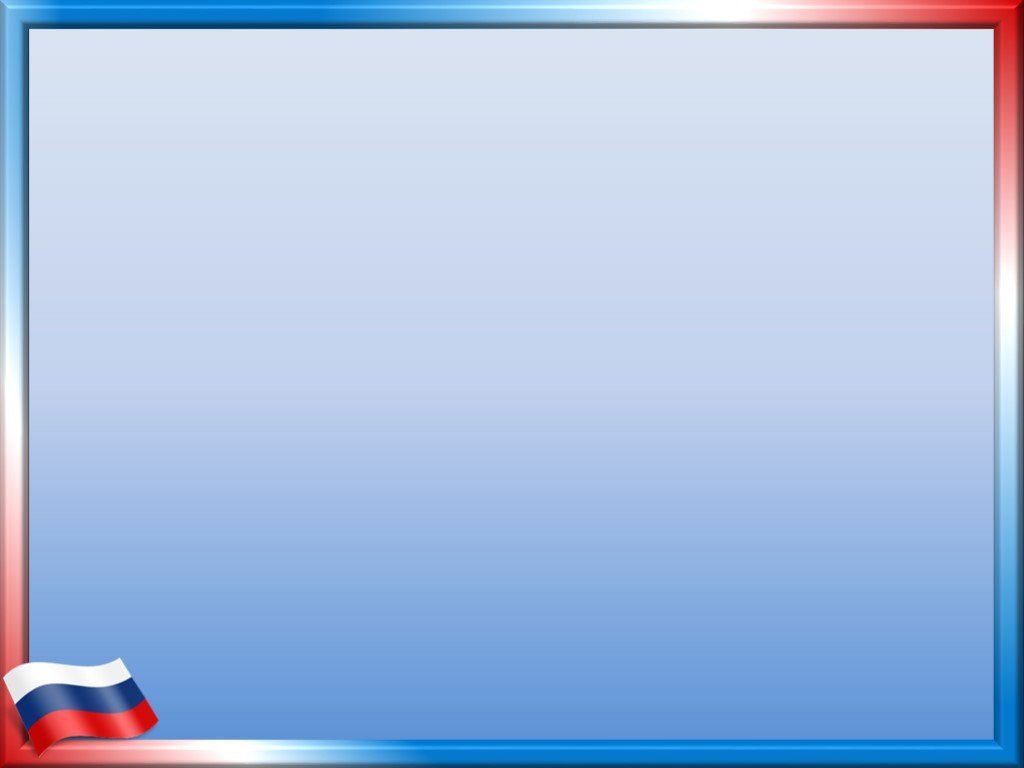 Как у маленького деревца, еле поднявшегося над землей, заботливый садовник укрепляет корень, от мощности которого зависит жизнь растения на протяжении нескольких десятилетий , так и педагог должен заботится о воспитании у своих детей чувства безграничной любви к Родине .
В.А. Сухомлинский
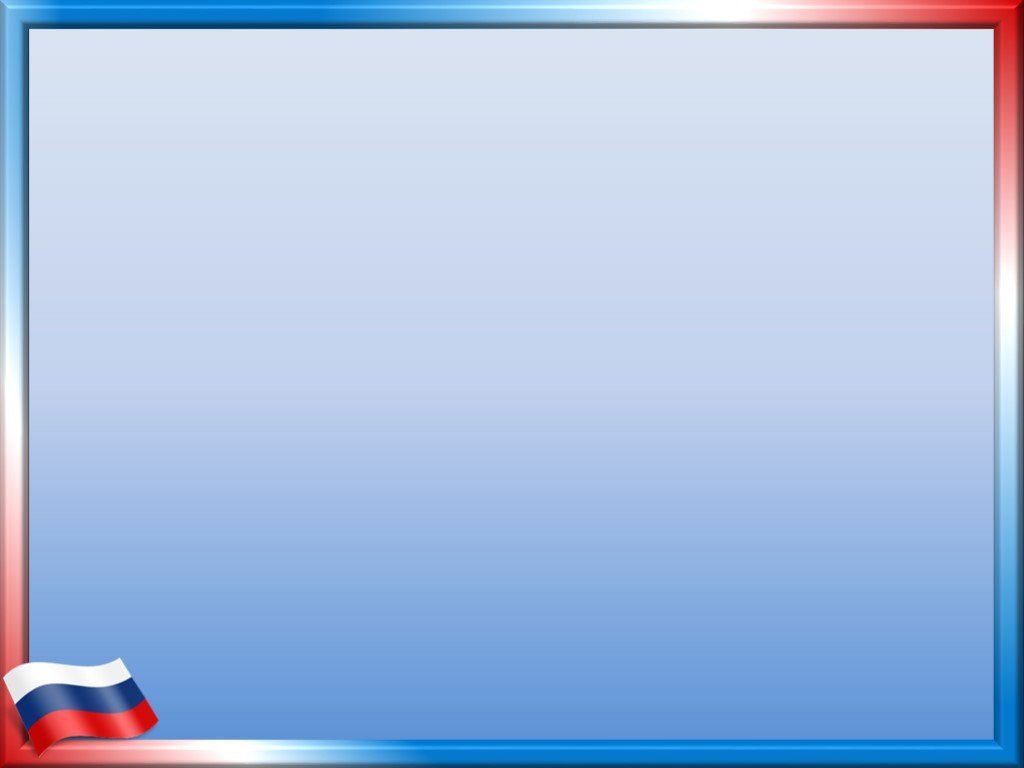 Актуальность
Проблема нравственно - патриотического воспитания подрастающего поколения - одна из самых актуальных задач нашего времени. С каждым годом мы наблюдаем, что у современных детей искажены представления о патриотизме, доброте, великодушии. Каждый год в детский сад приходят дети с разными стартовыми возможностями, личностными особенностями, но всех их объединяет одно – они меньше удивляются и восхищаются, интересы их однообразны, все их идеалы построены на однотипных  куклах Винкс и Лол , вымышленных персонажах, таких как Человек-паук, Трансформеры, Боты  и др.
      Материальные ценности стали преобладать  над духовными. Современные дети мало знают о родном городе, о своей стране, особенностях народных традиций. Они часто равнодушны к близким людям, товарищам по группе, редко сострадают чужому горю. Это связано с тем, что в последние несколько лет в нашей стране  произошли значительные изменения.  Касаются  они нравственных ценностей,  отношения к историческим событиям в нашей стране, к известным личностям.
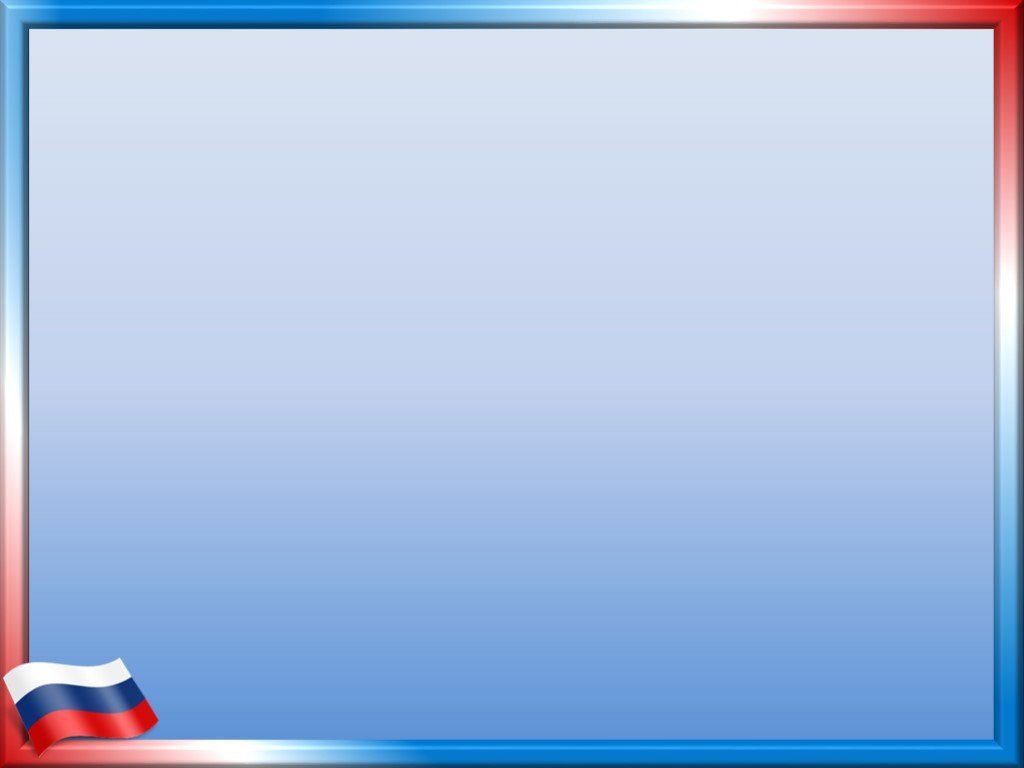 Важность патриотического воспитания подчеркивается в государственных документах в области образования, 
в которых говорится о необходимости систему образования, чтобы у подрастающего поколения формировались правильные ценности и личностные качества.
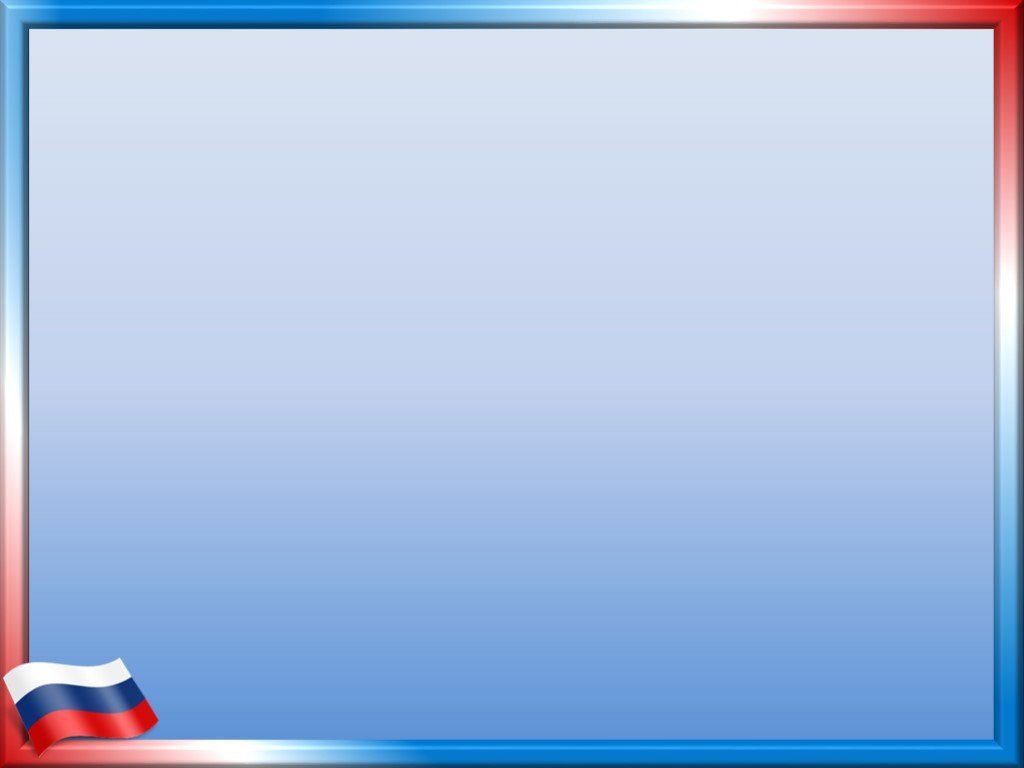 Цели патриотического воспитания по ФГОС:
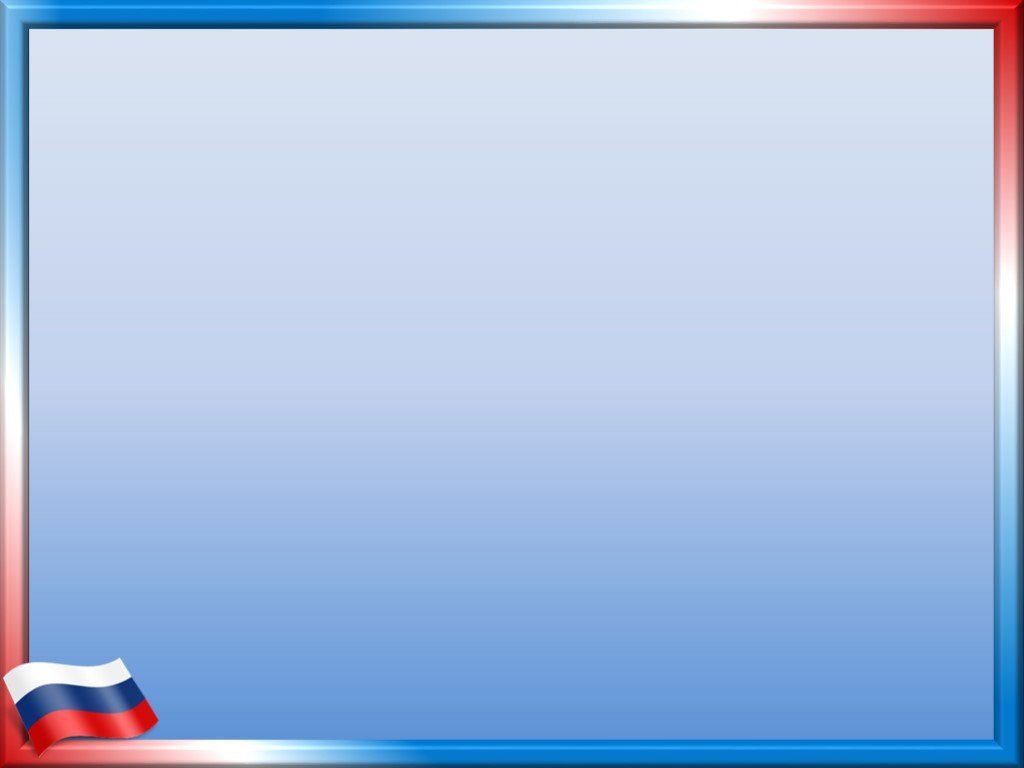 Дошкольное детство – благоприятный период для приобщения ребёнка к национальной культуре.
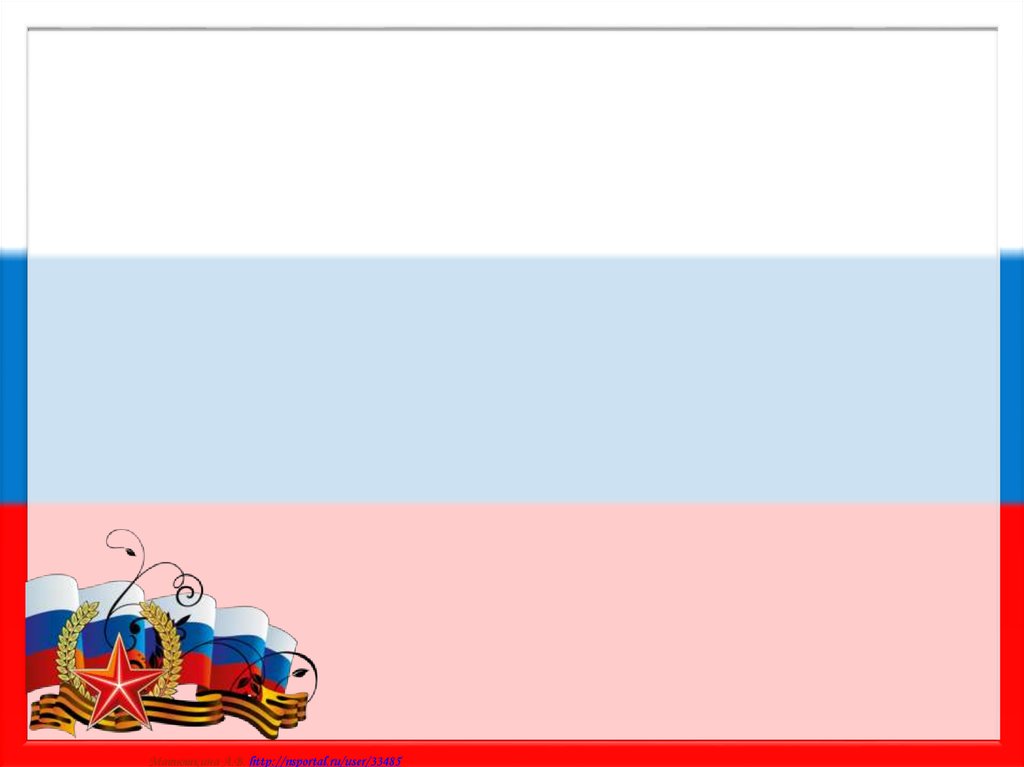 Патриот - человек, который любит свое Отечество, предан своему народу, готов на жертвы и подвиги во имя интересов своей Родины (слов. Ожегова);
Патриотизм –  это любовь к Родине, преданность своему Отечеству, стремление служить его интересам и готовность, вплоть до самопожертвования, 
к его защите.
Нравственно -патриотическое воспитание – это система мероприятий, направленных на формирование у граждан чувства долга по отношению к родной стране, национального самосознания, готовность защищать свою Родину.
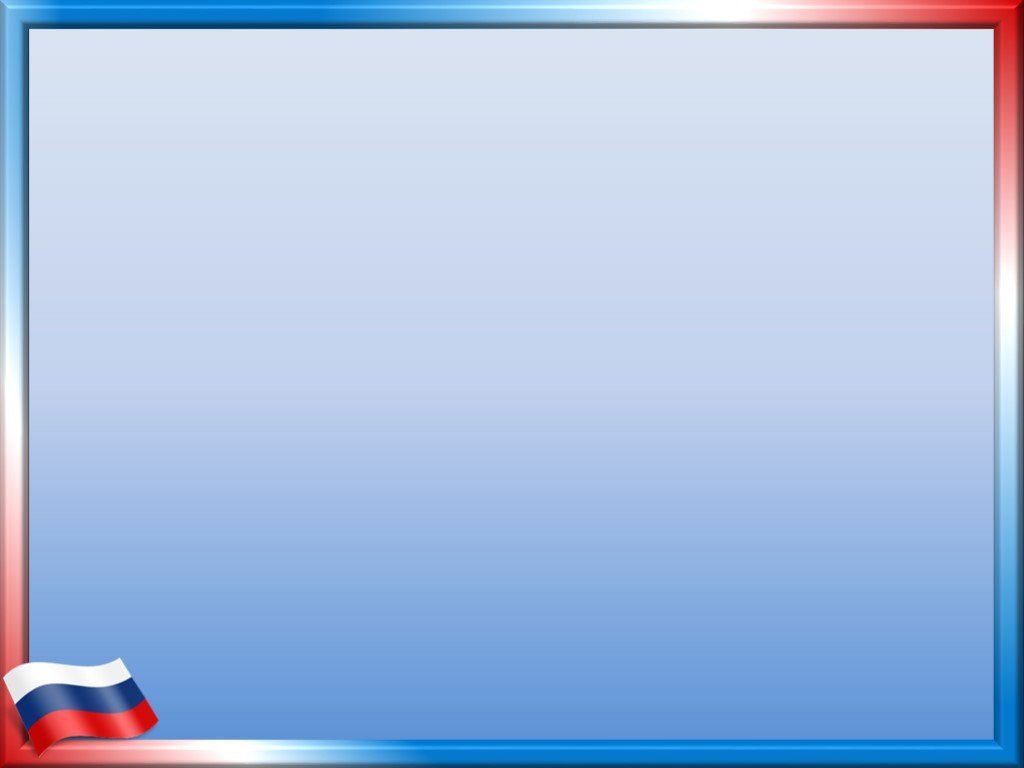 Система и последовательность работы по нравственно-патриотическому воспитанию детей.
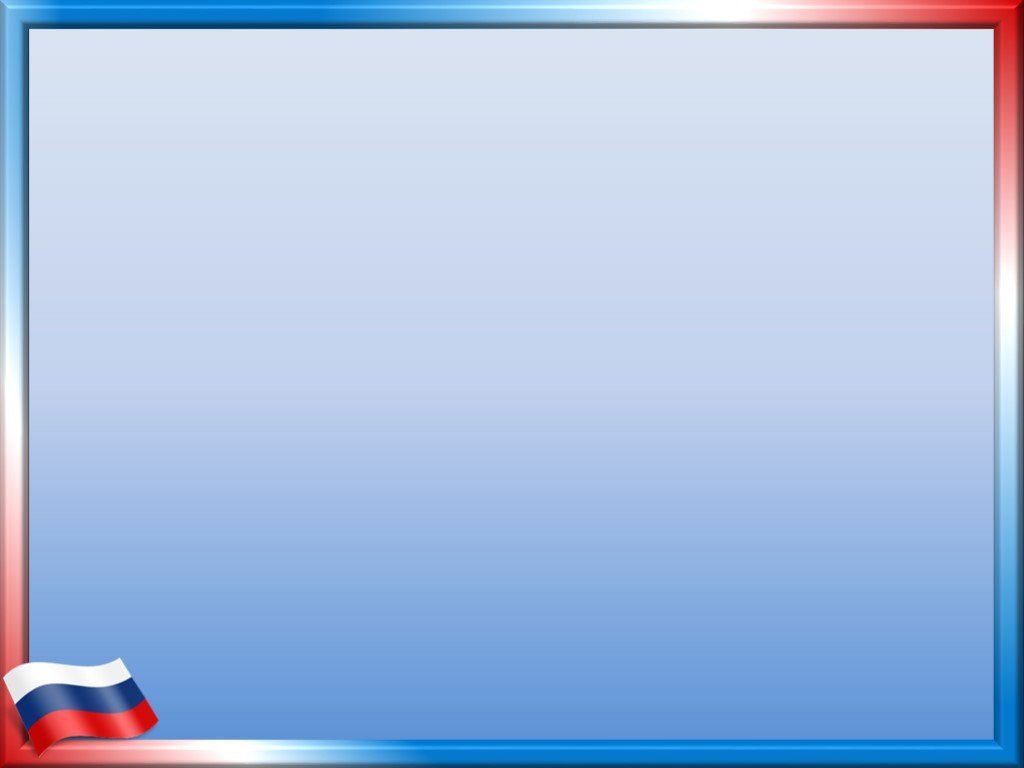 Я и моя семья
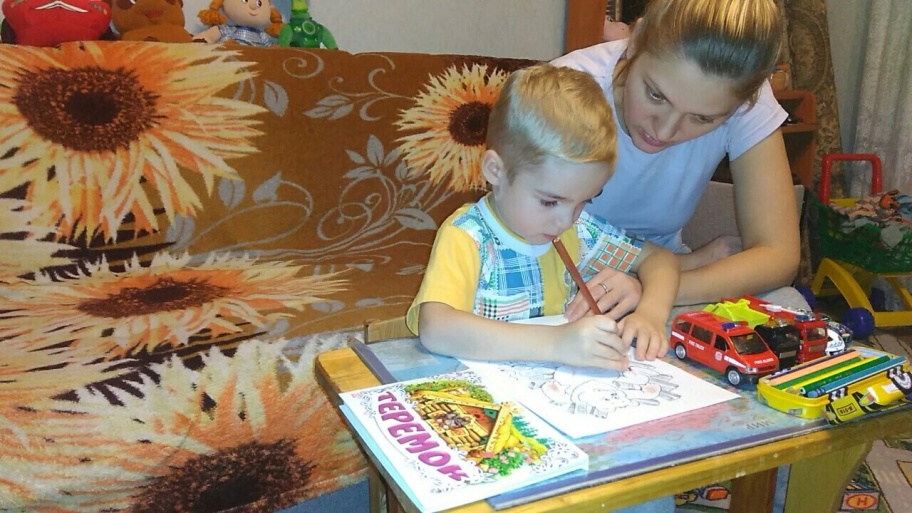 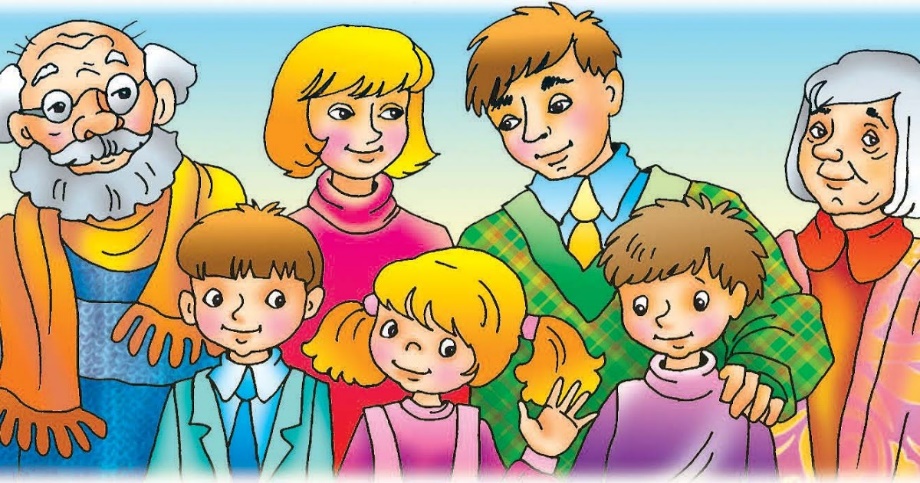 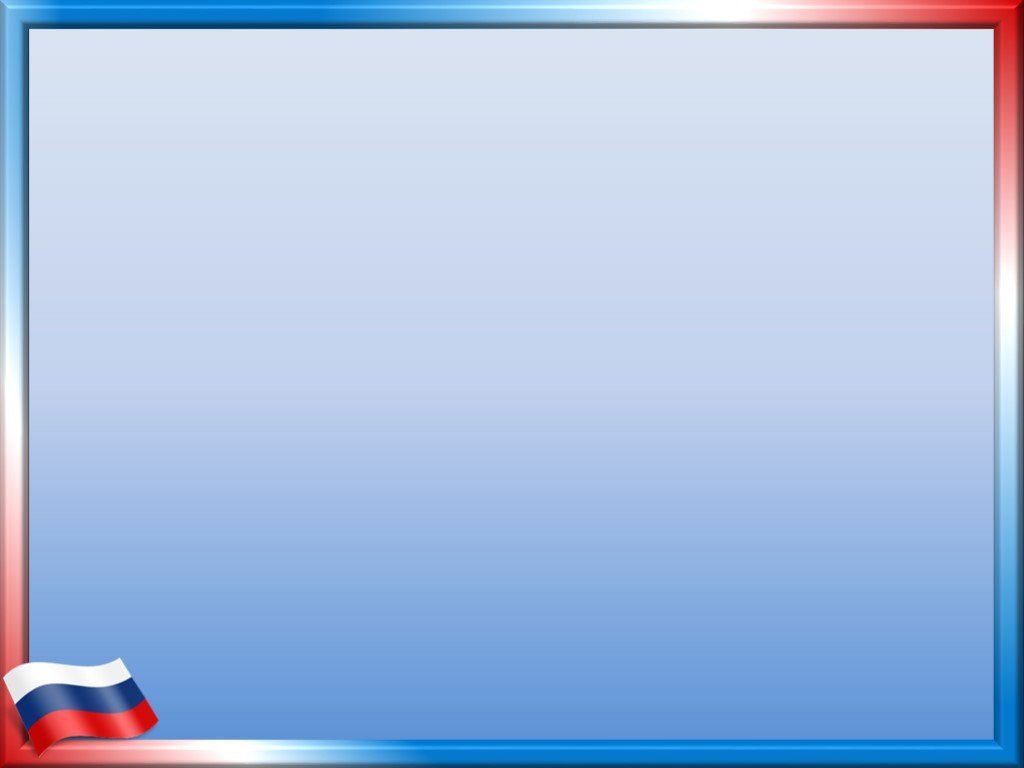 Формирование бережного отношения к природе и всему живому
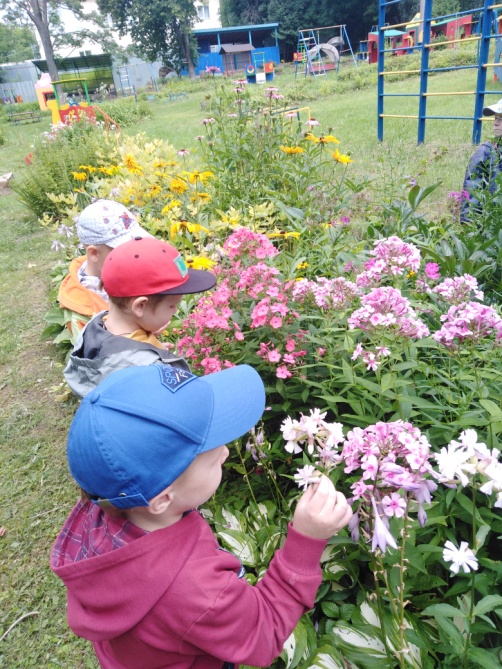 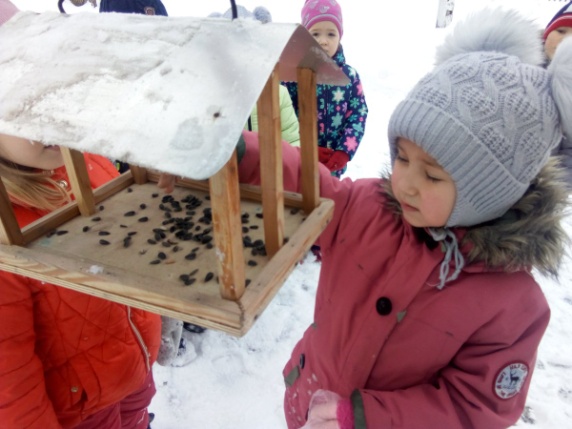 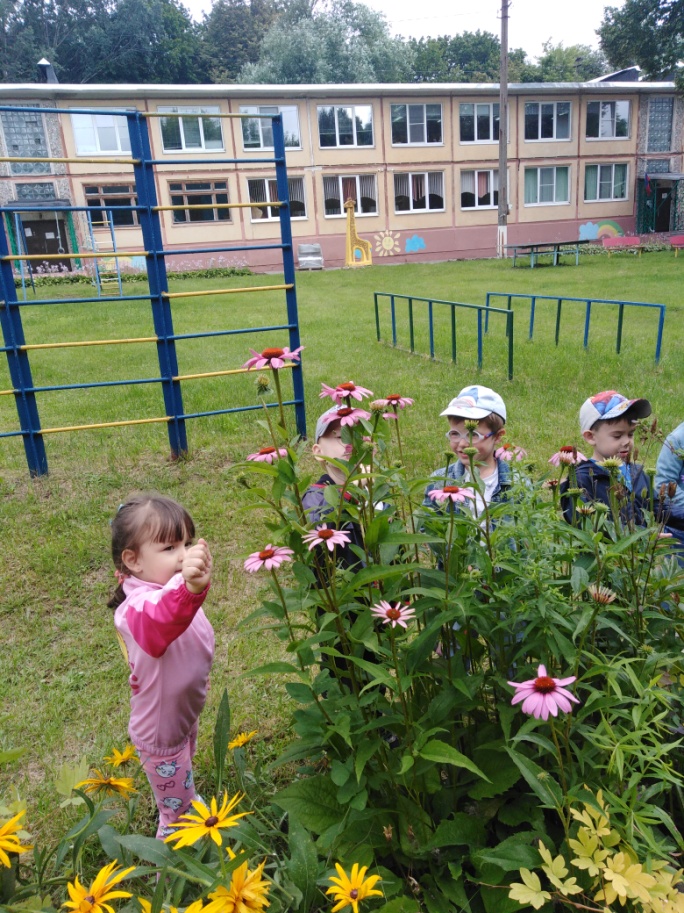 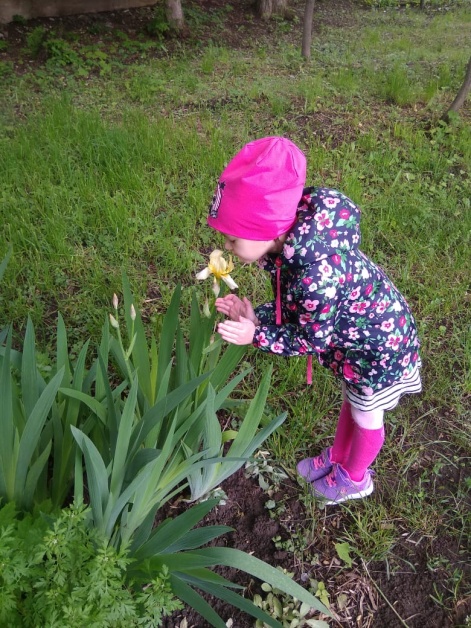 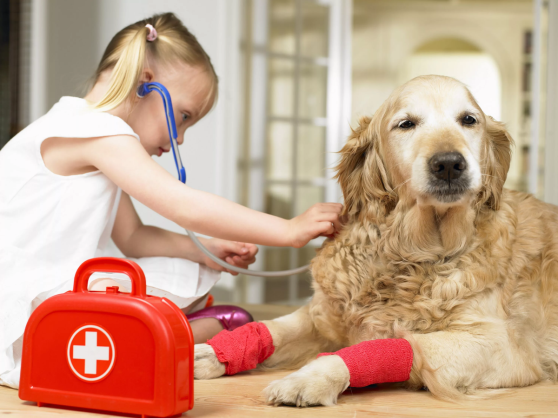 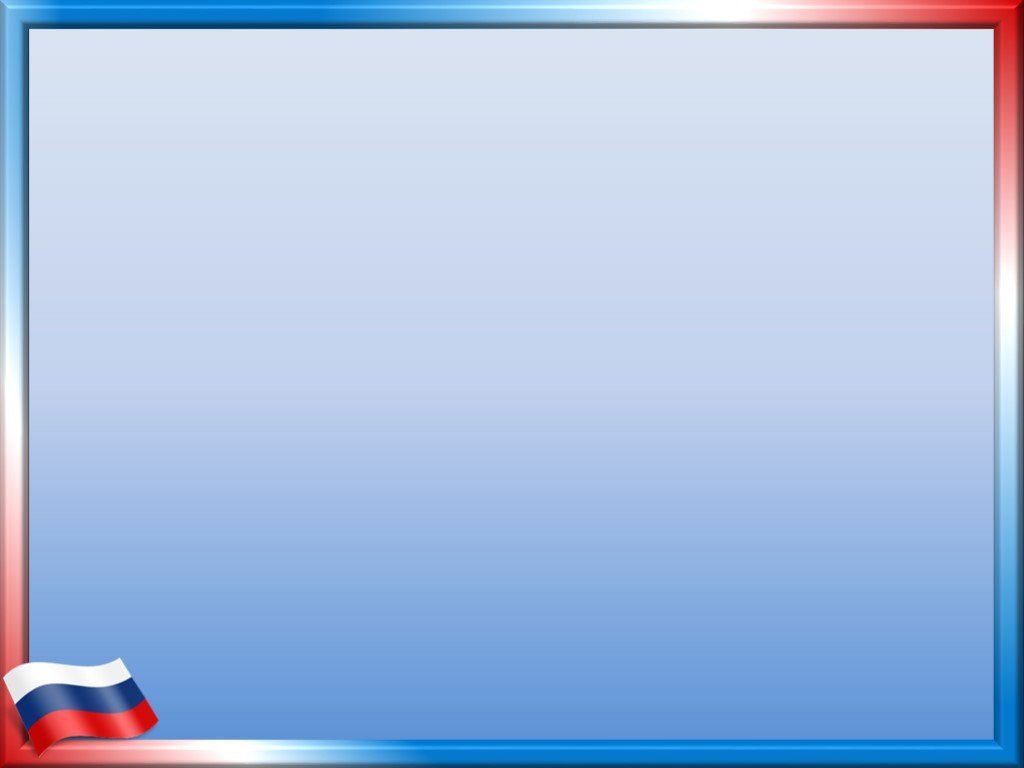 Мой детский сад
Воспитание уважения к труду
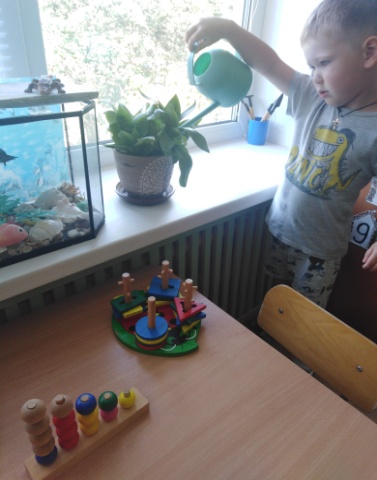 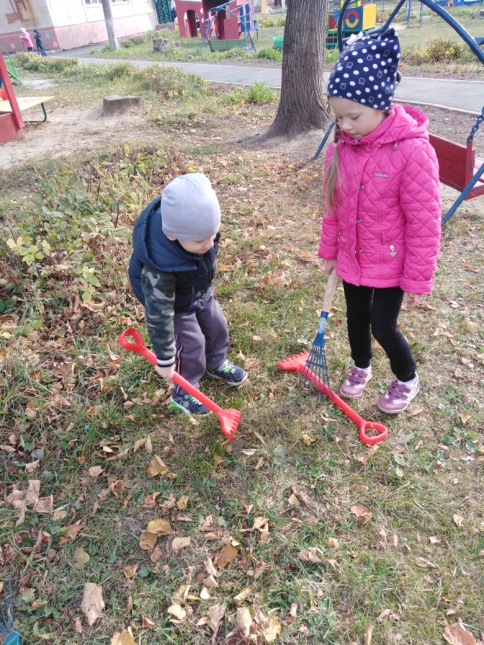 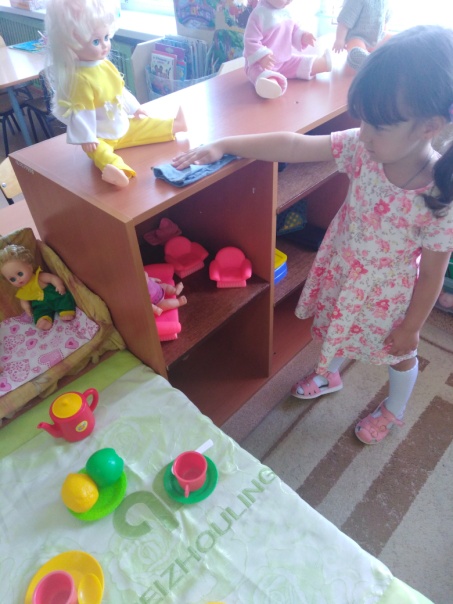 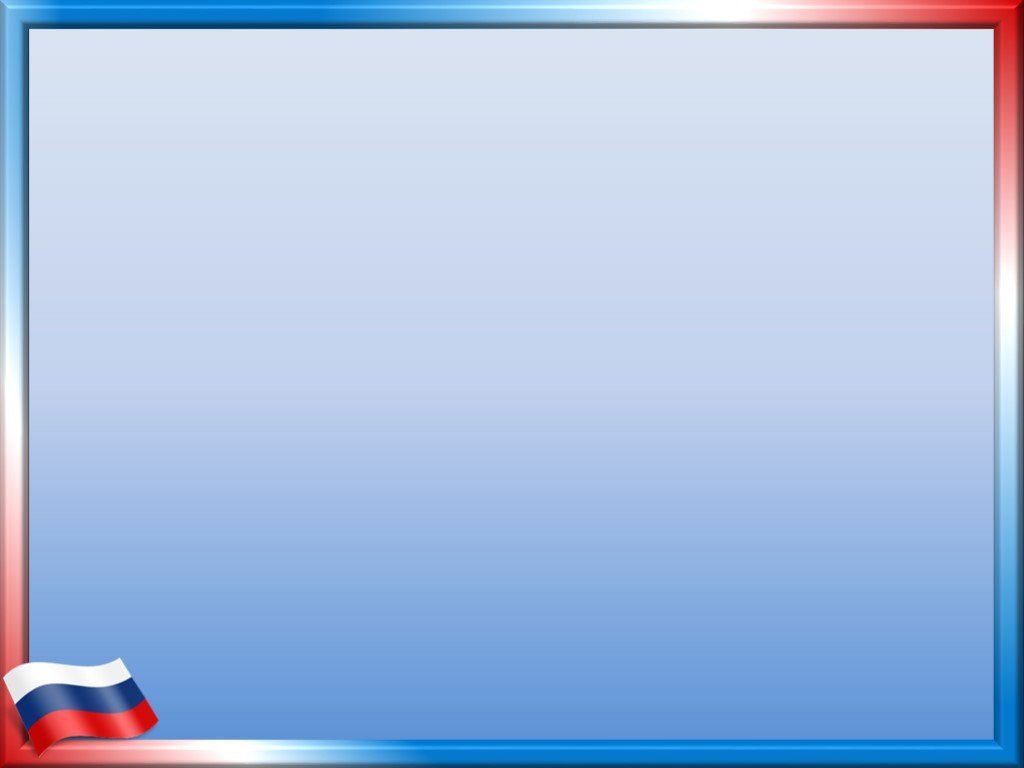 Мой родной город-Тула
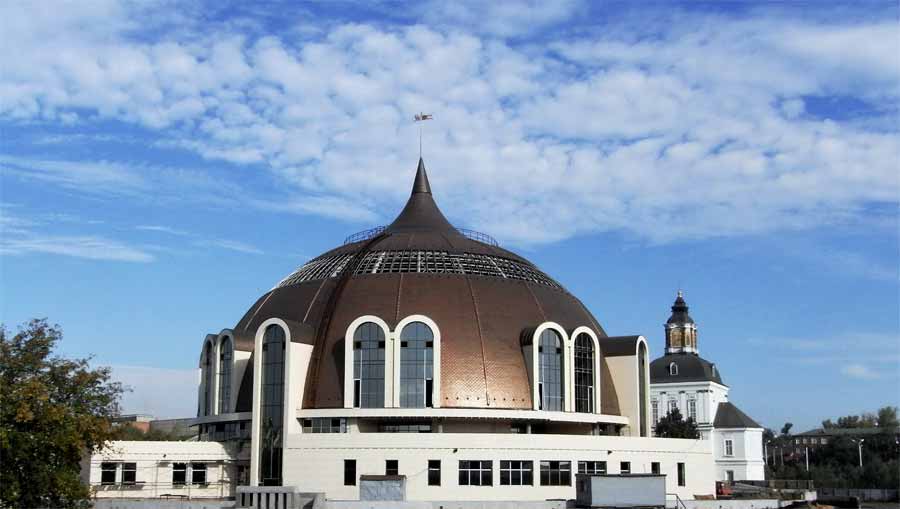 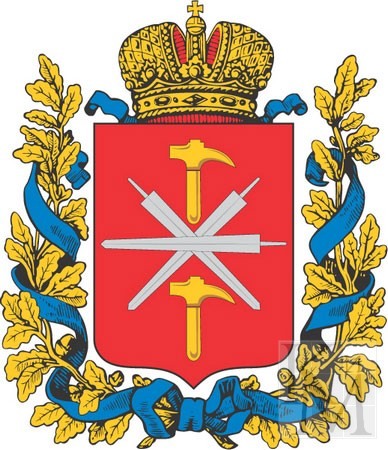 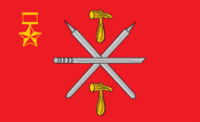 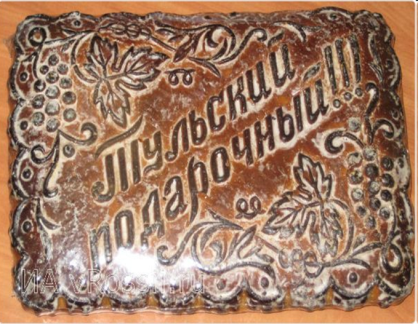 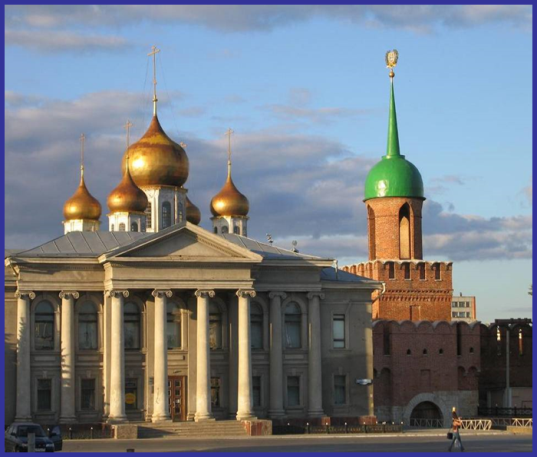 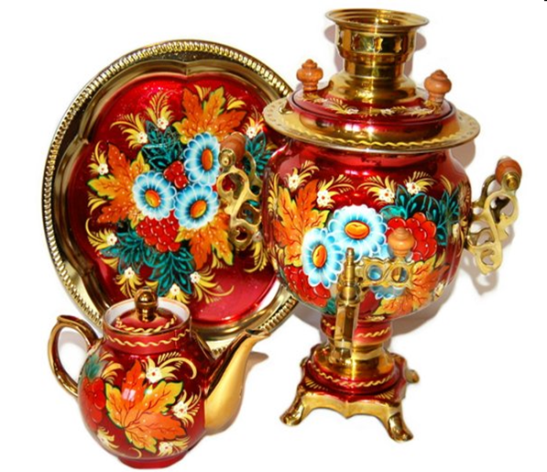 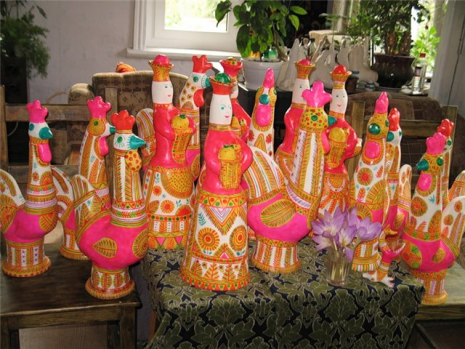 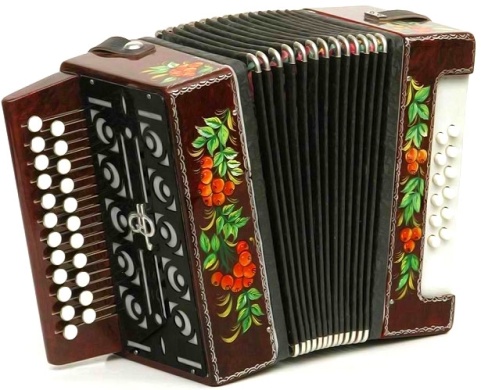 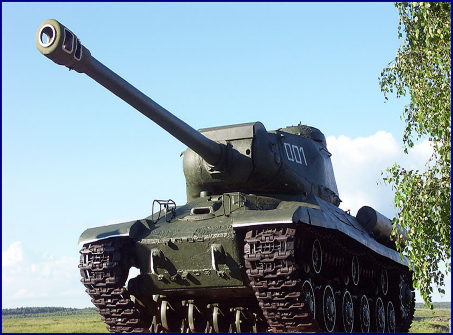 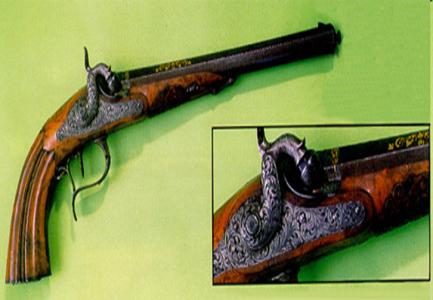 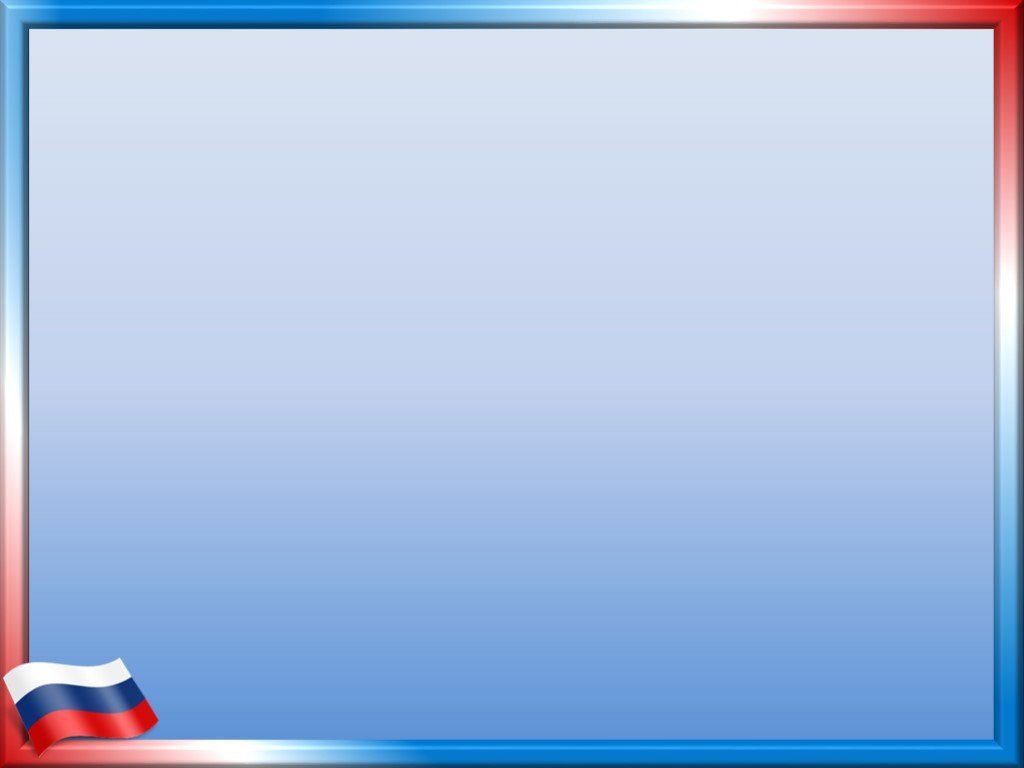 Моя страна
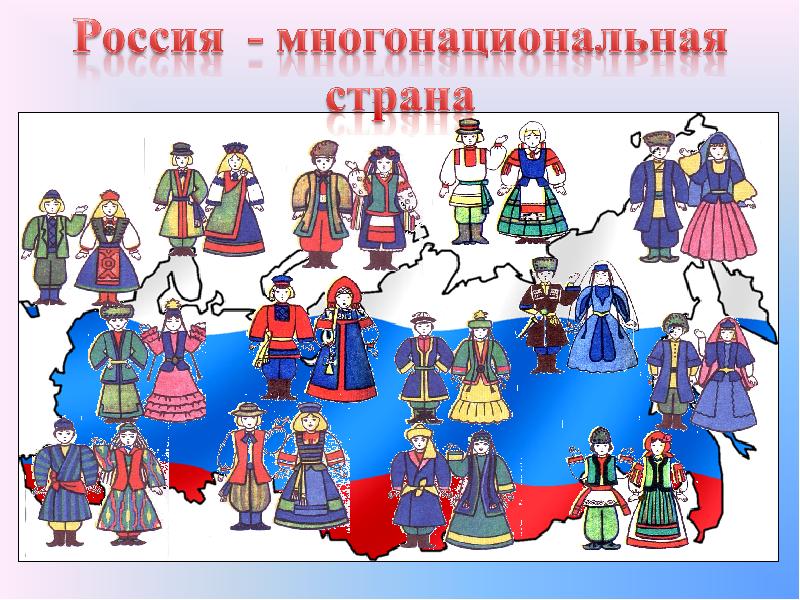 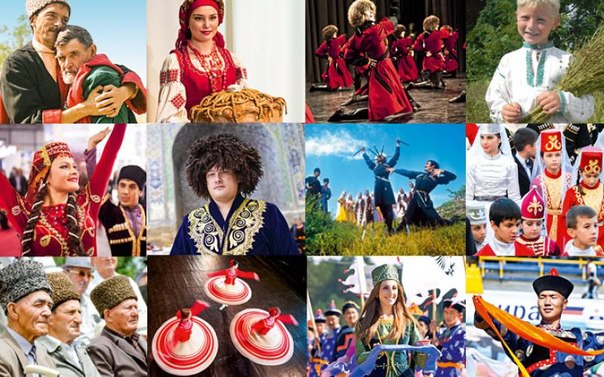 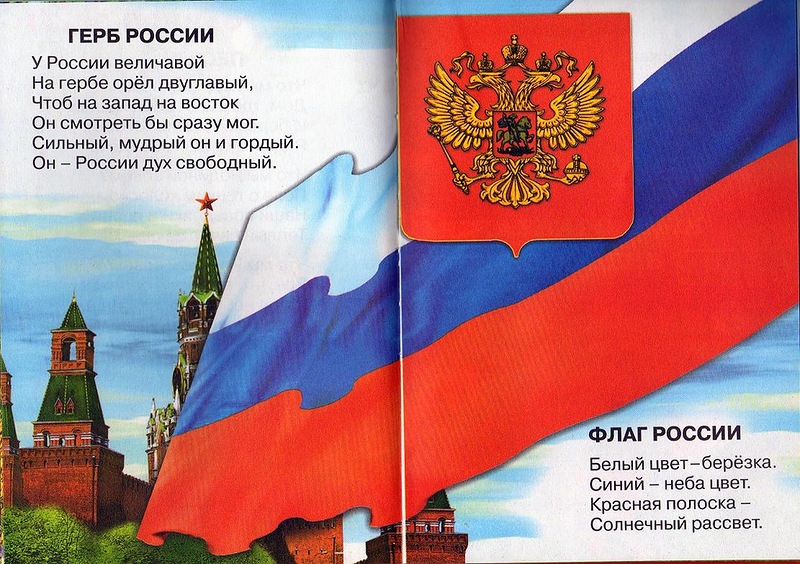 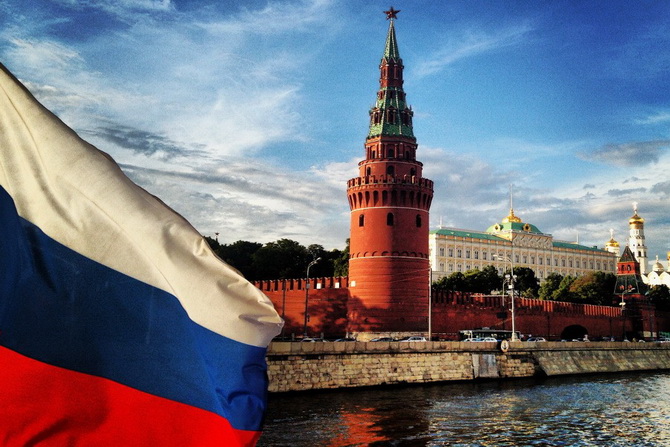 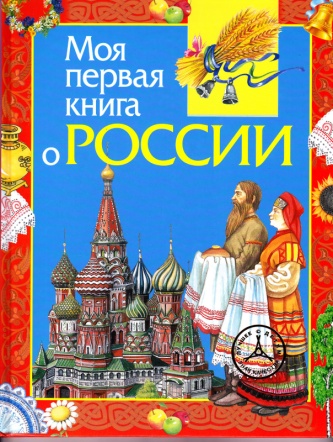 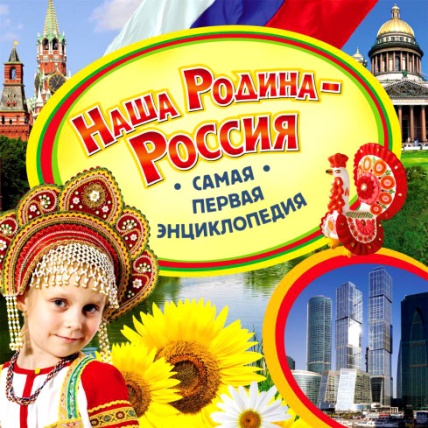 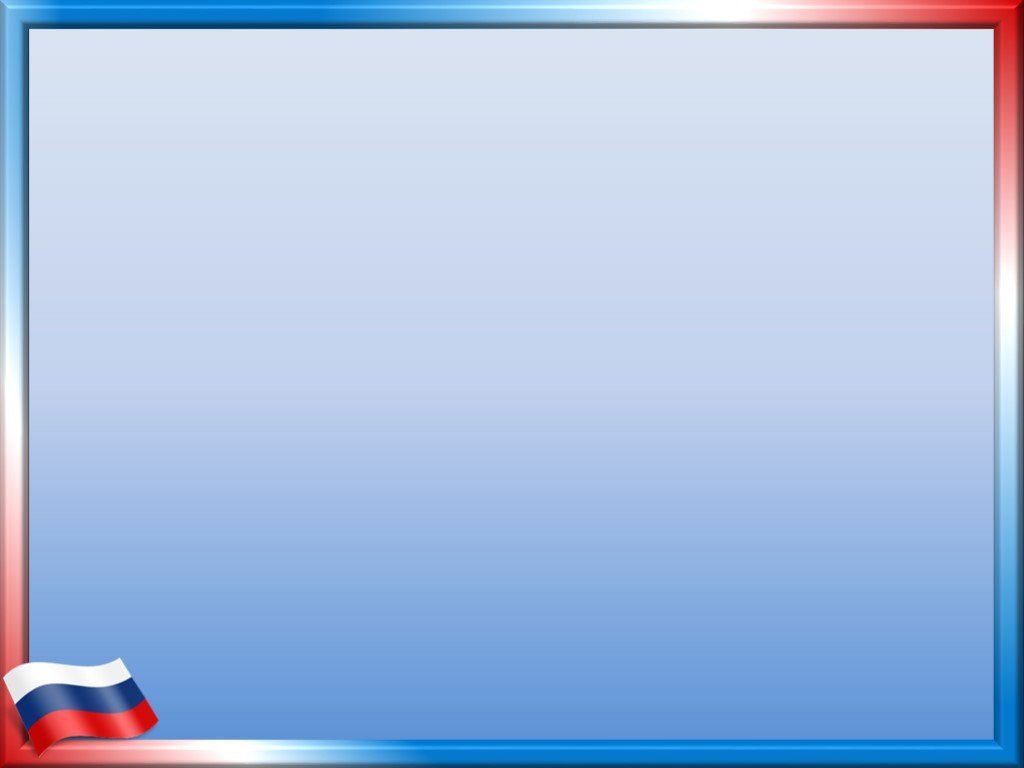 Традиции
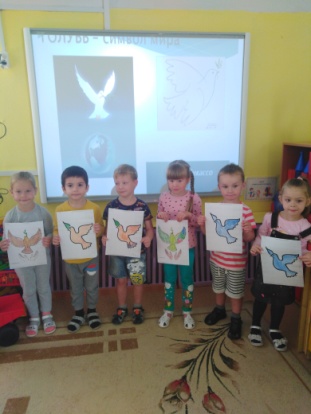 Масленица
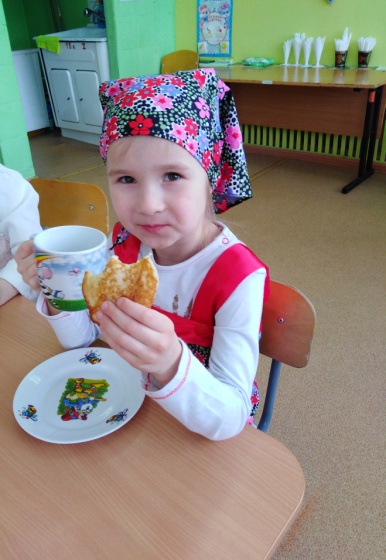 День России
День матери
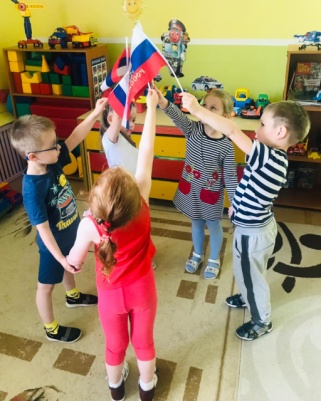 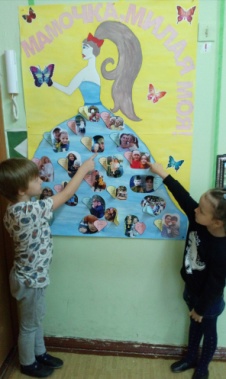 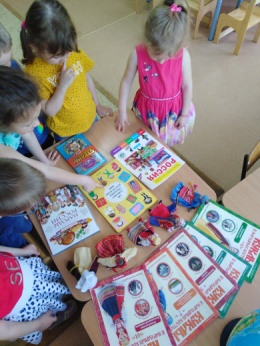 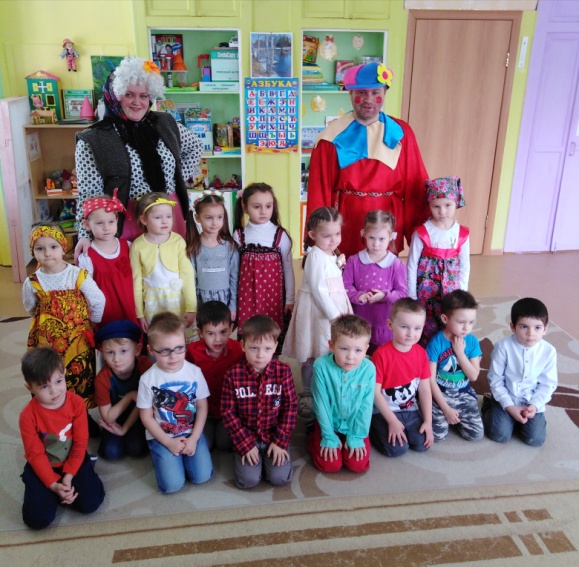 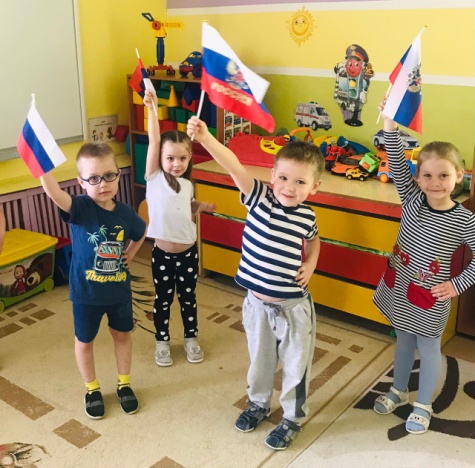 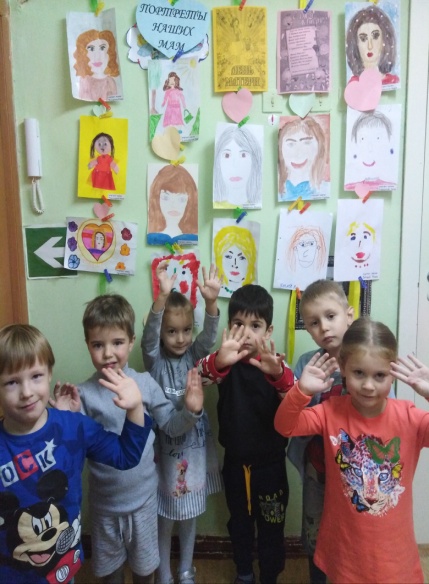 День рождения А.С.Пушкина
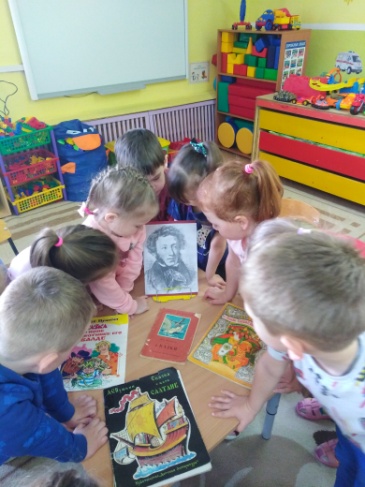 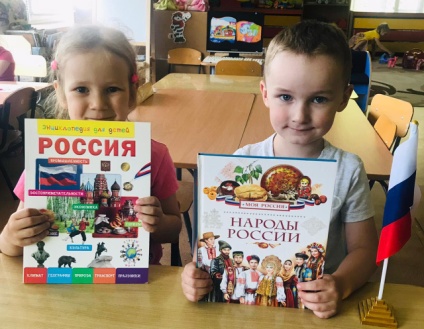 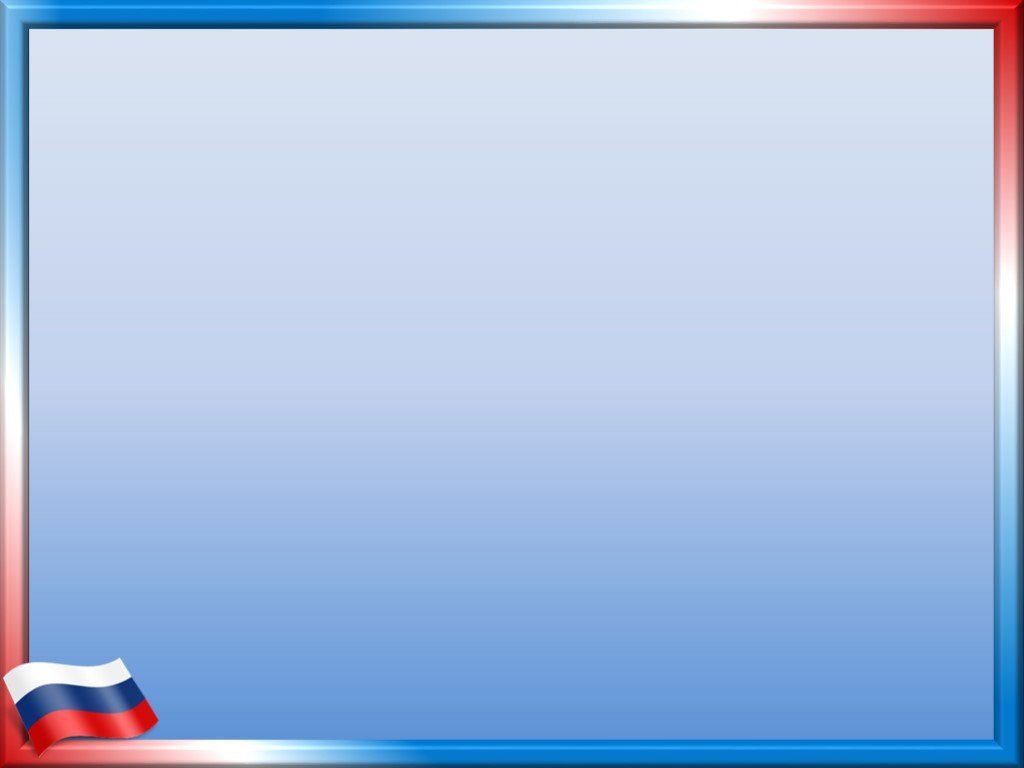 Новый год
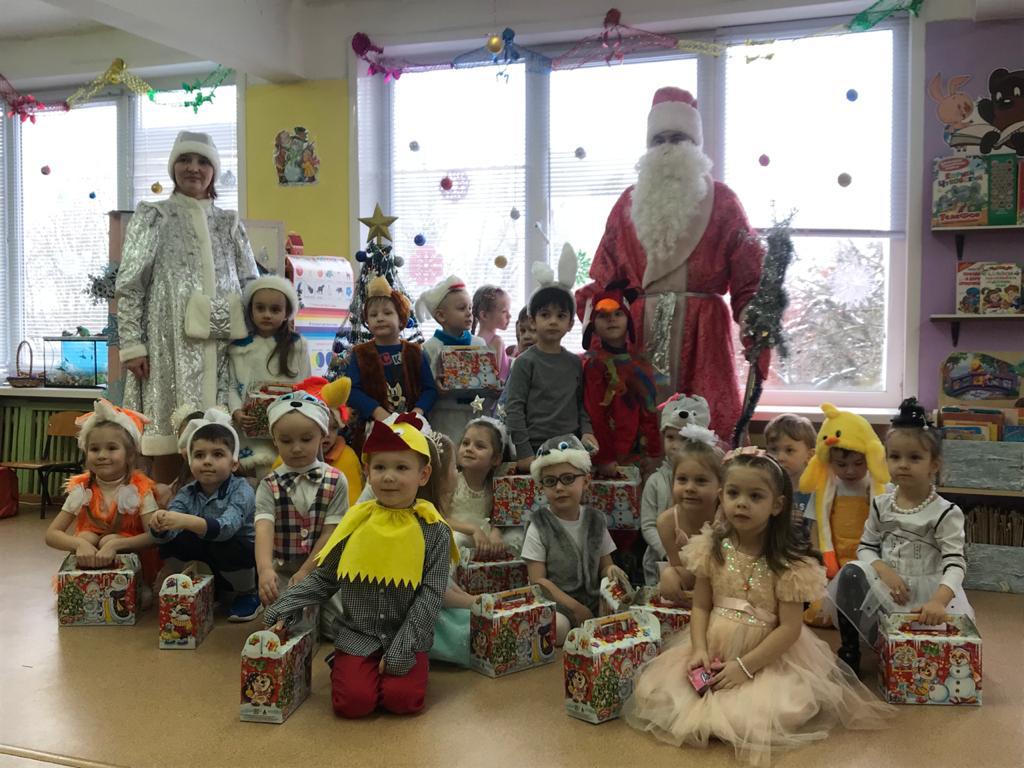 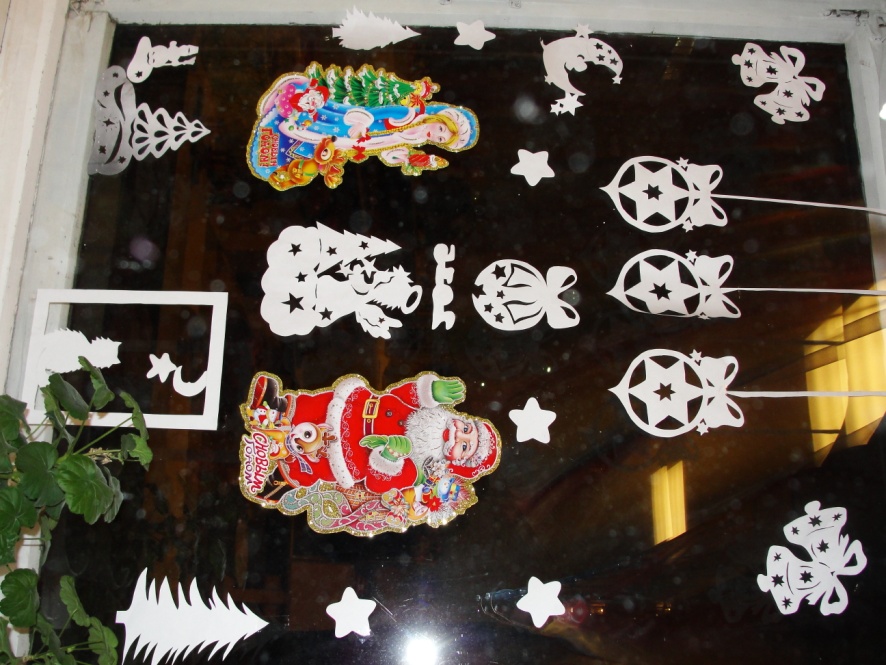 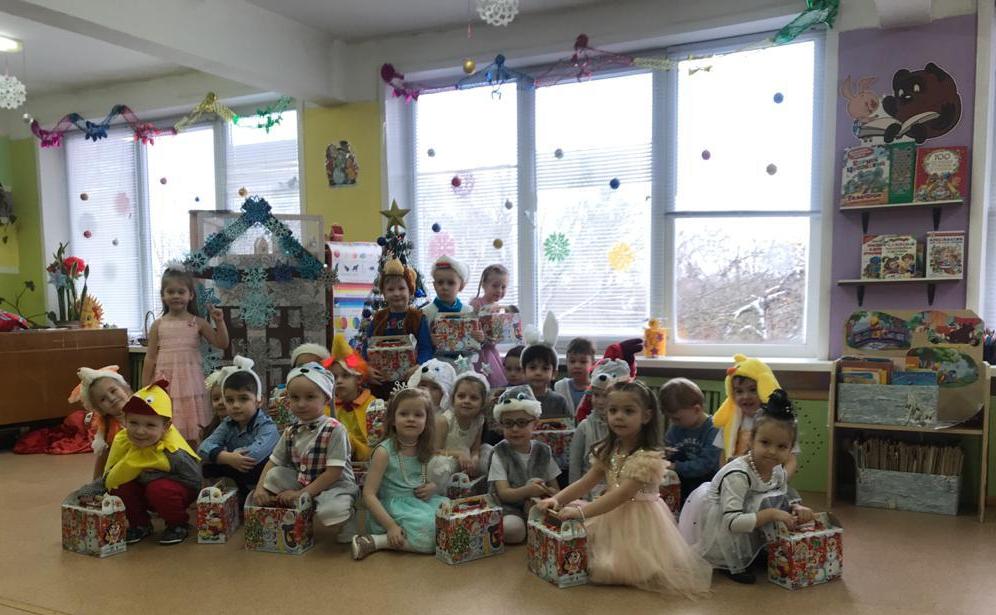 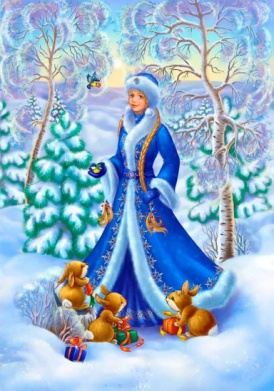 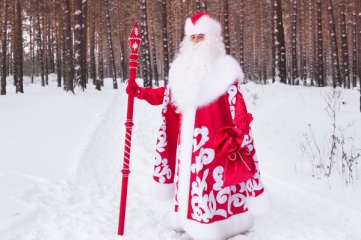 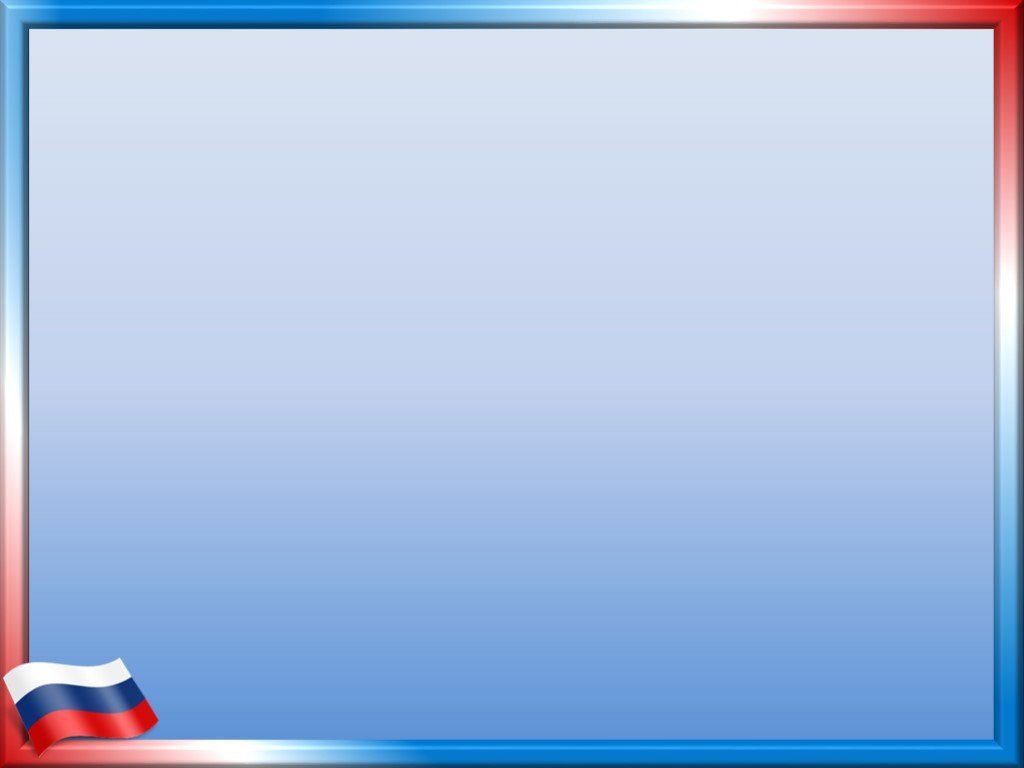 День Защитника Отечества
8 марта
Осенний праздник
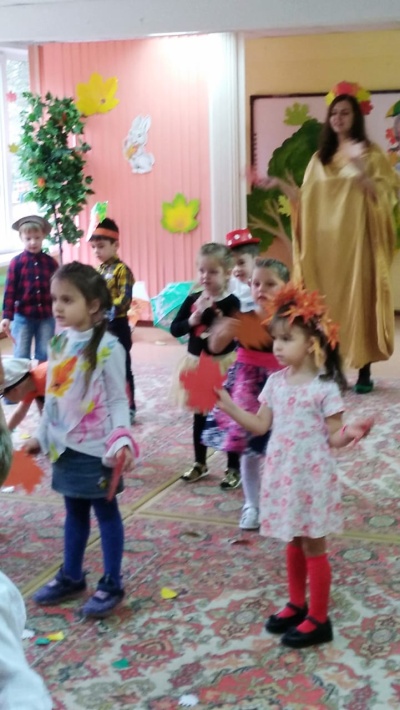 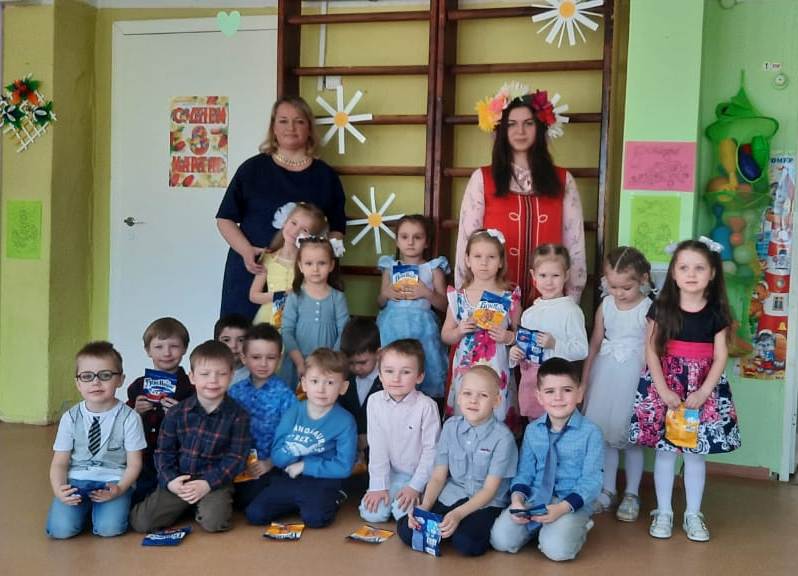 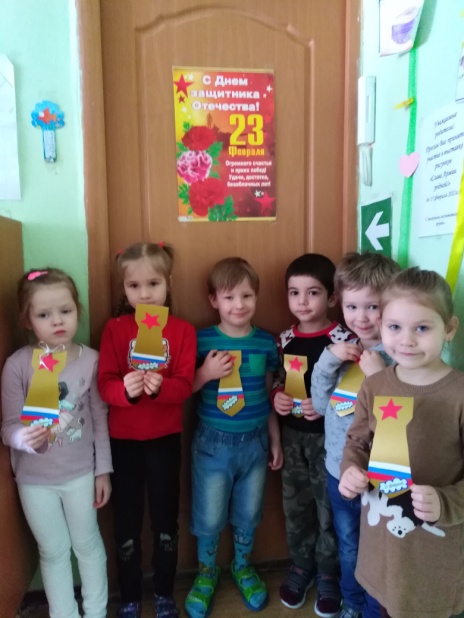 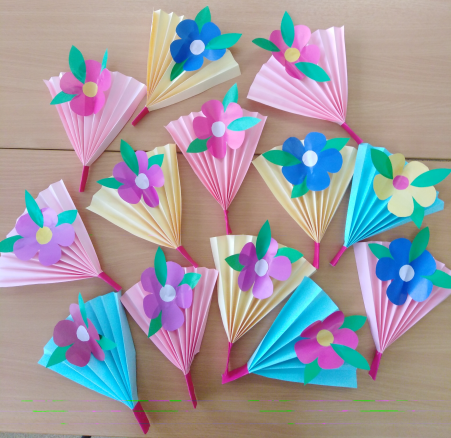 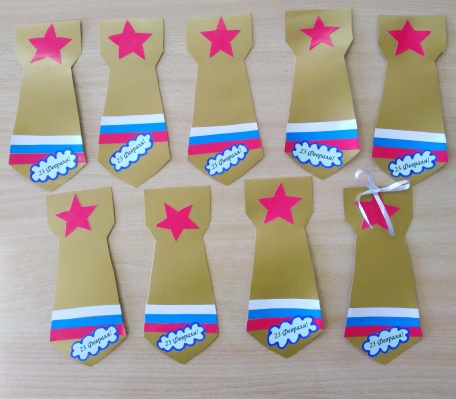 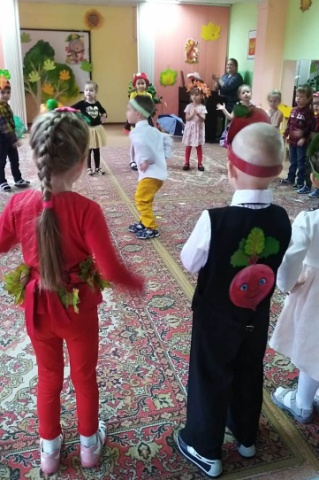 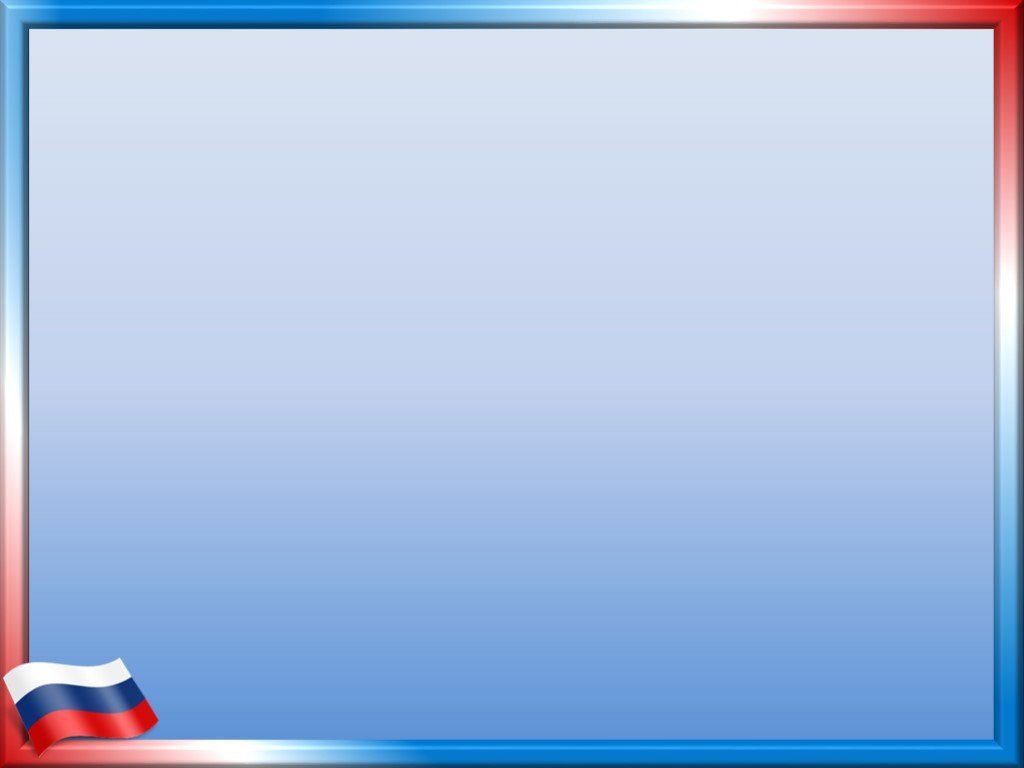 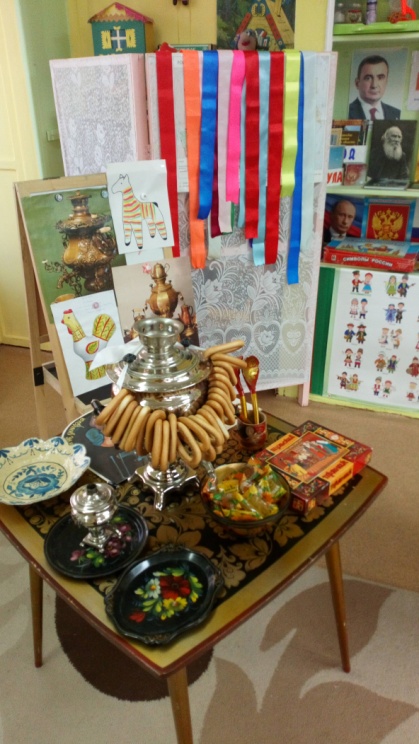 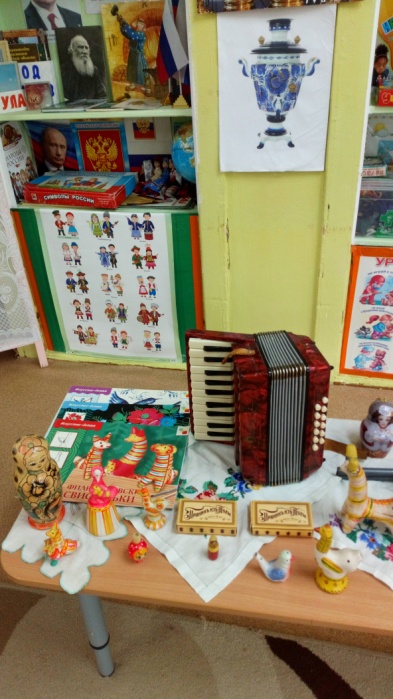 Ярмарка
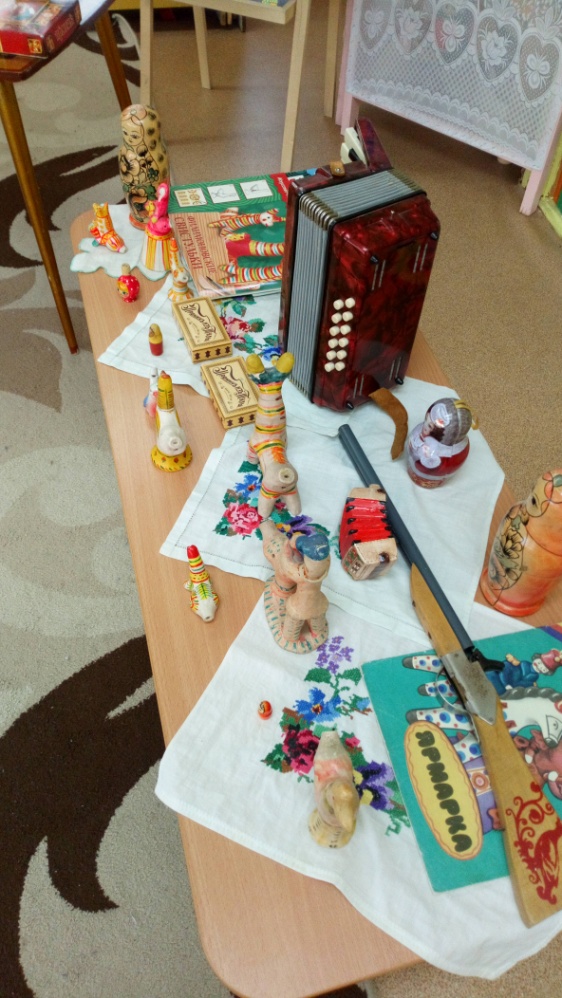 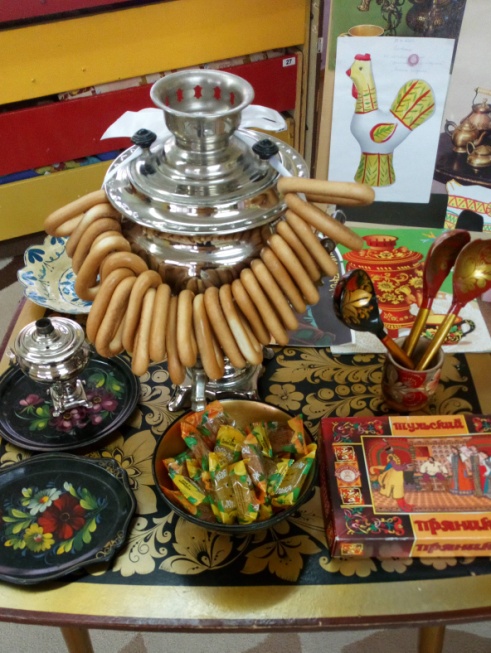 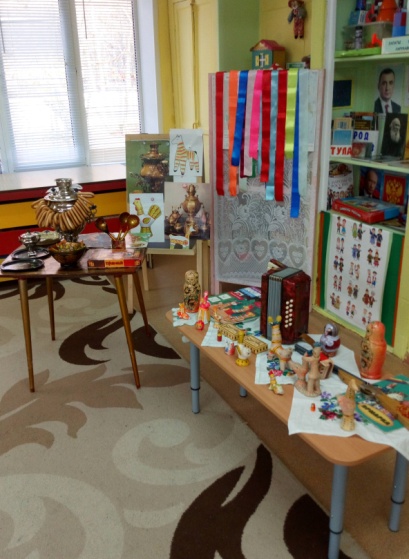 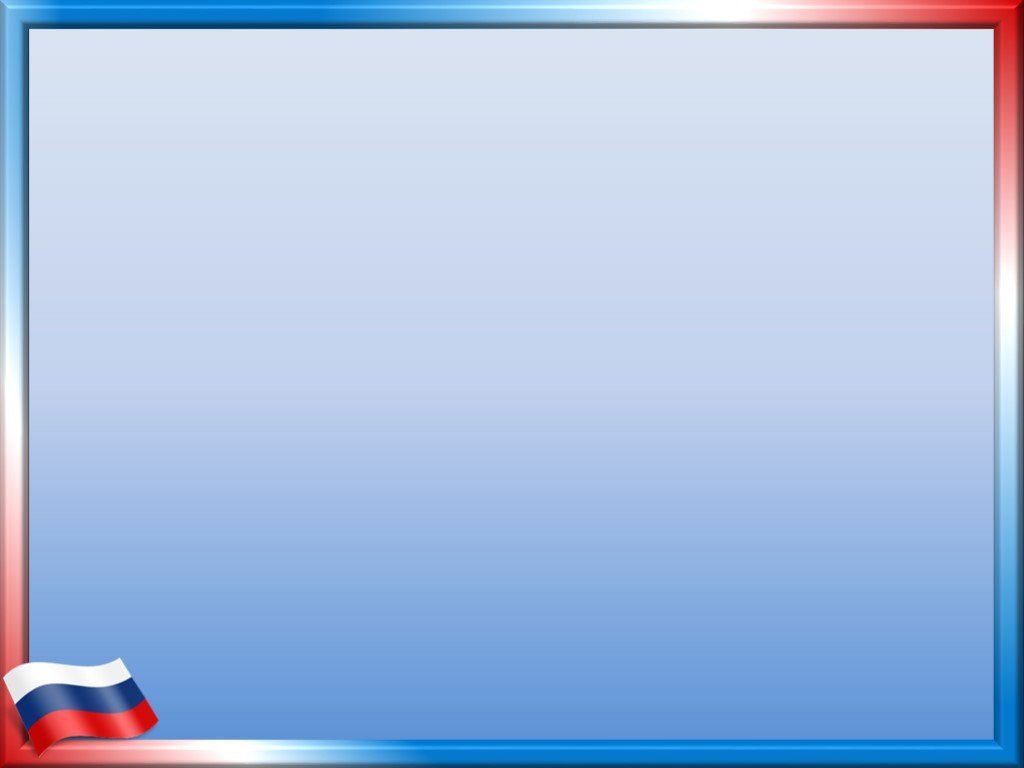 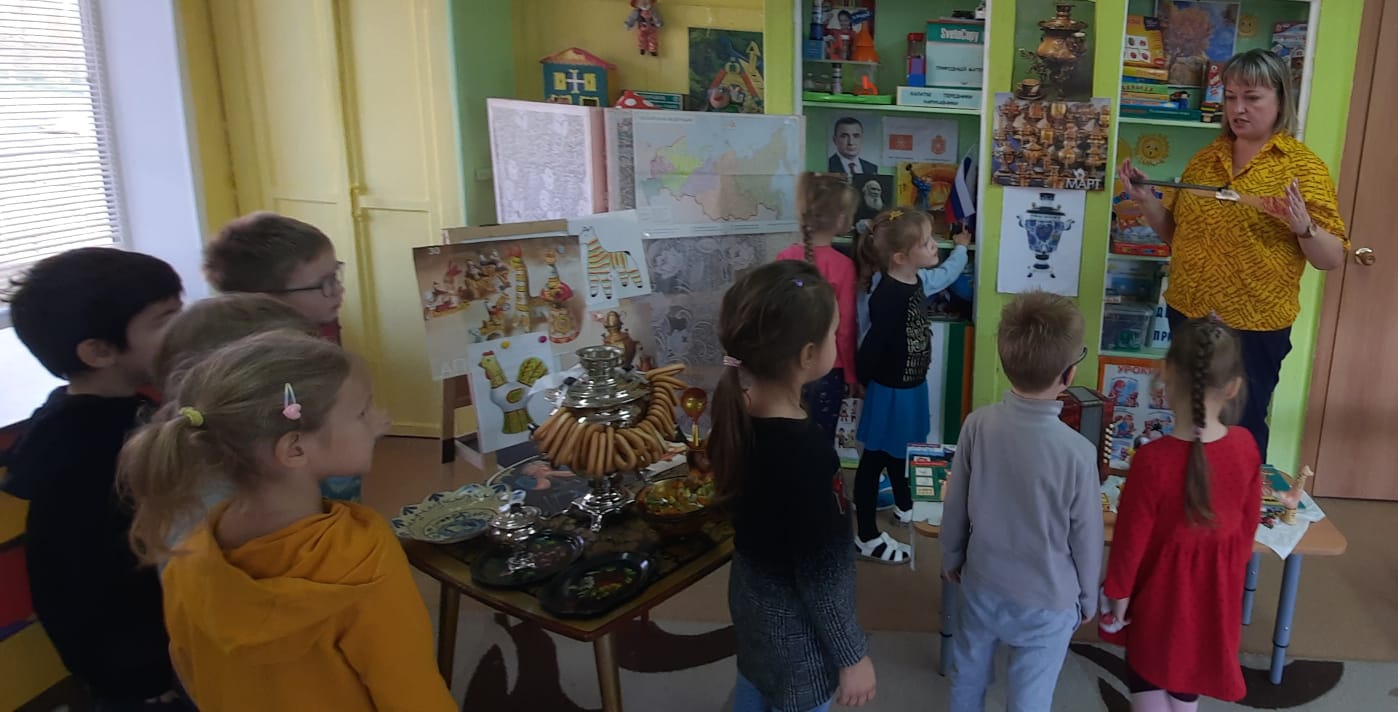 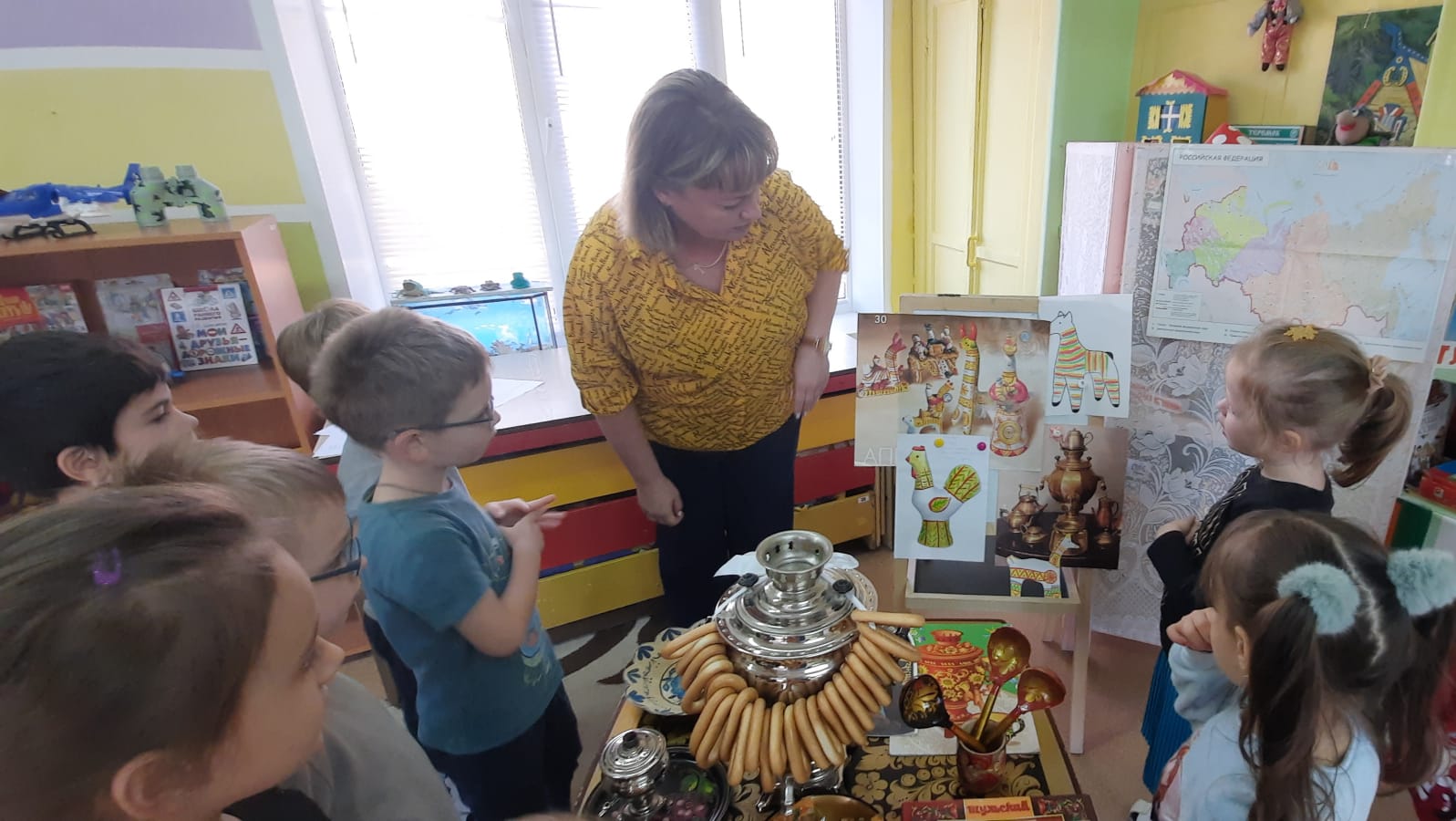 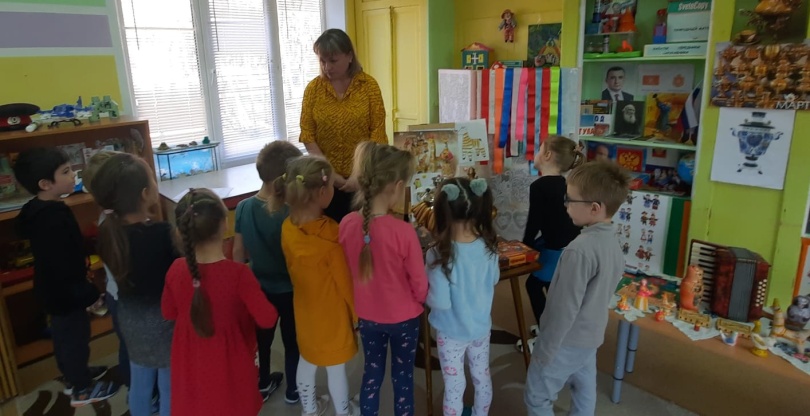 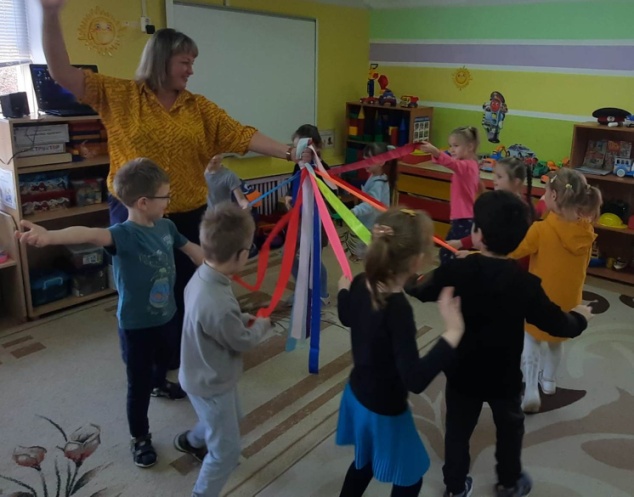 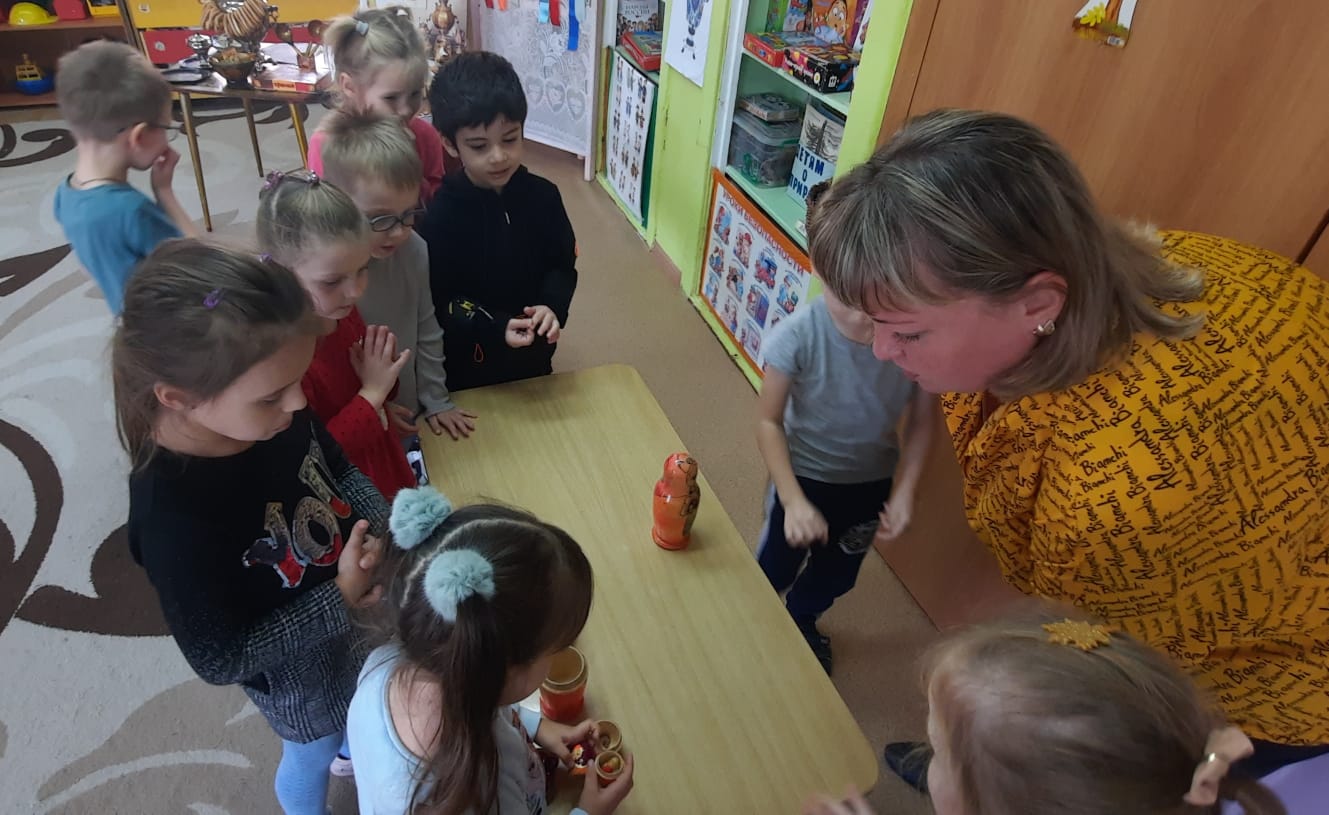 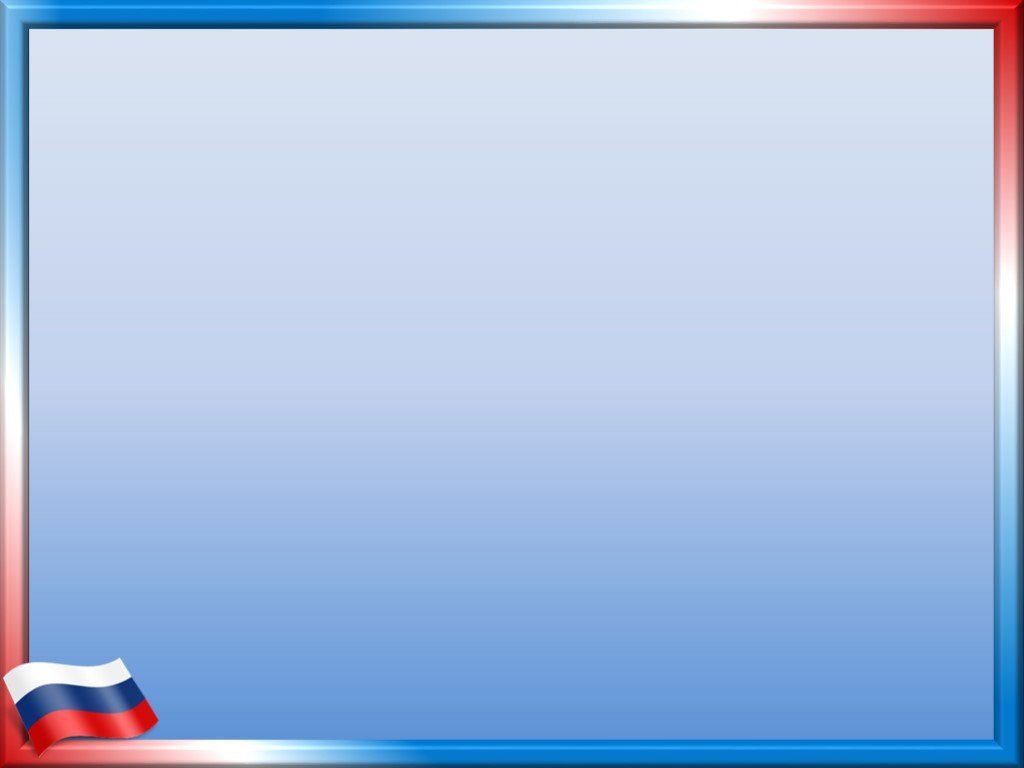 Расписывание филимоновской лошадки
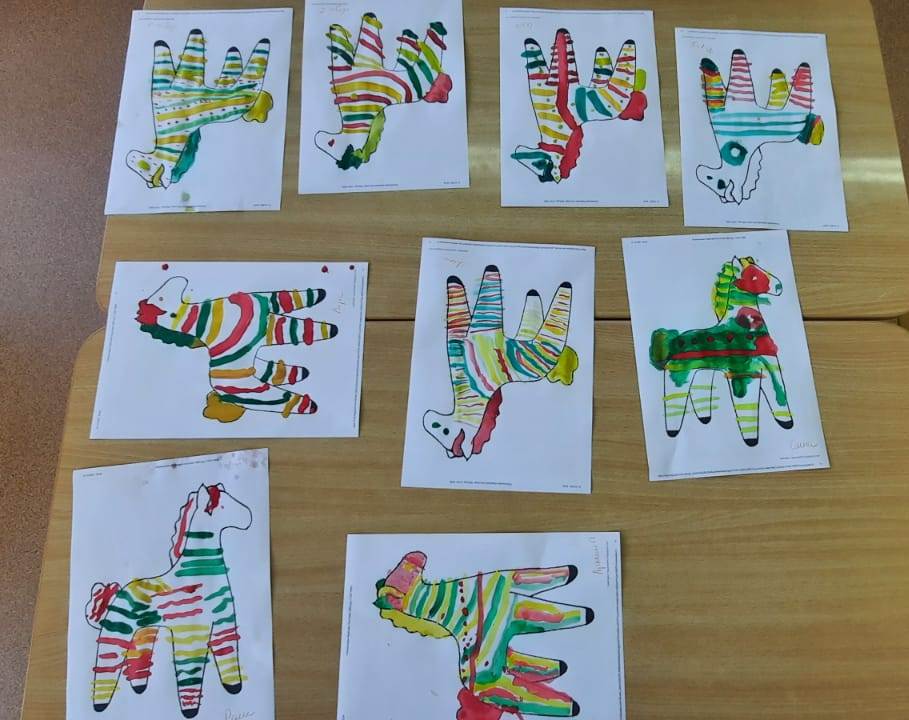 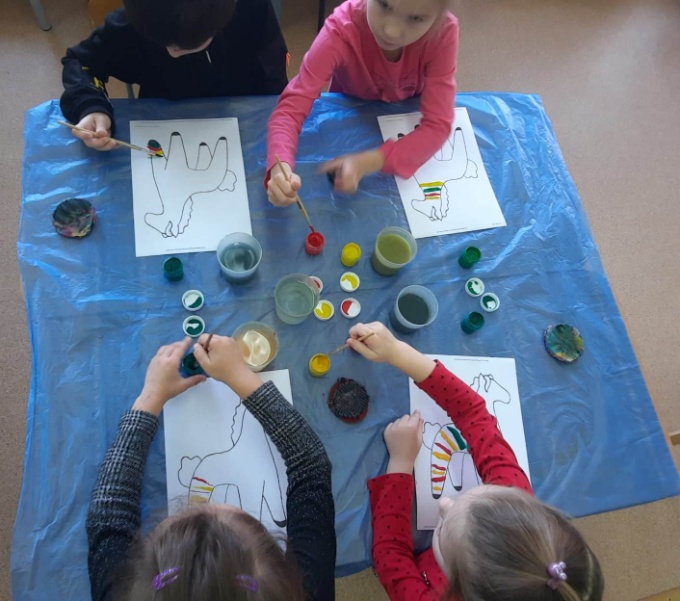 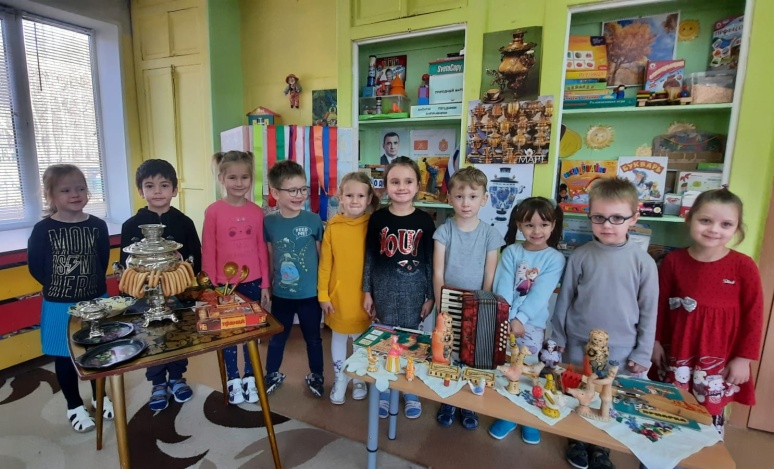 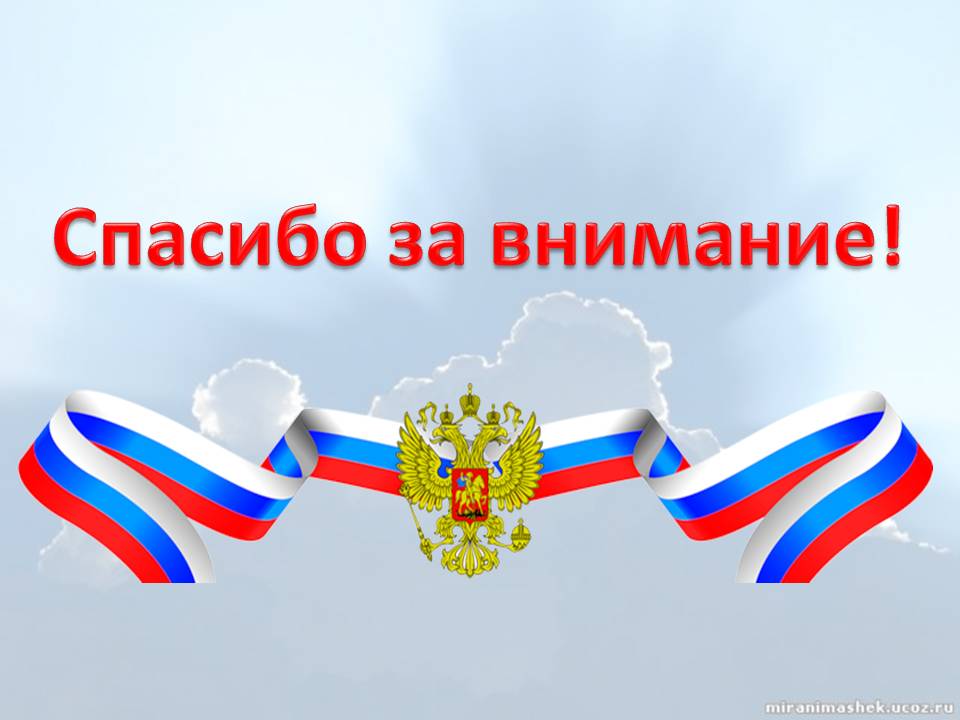